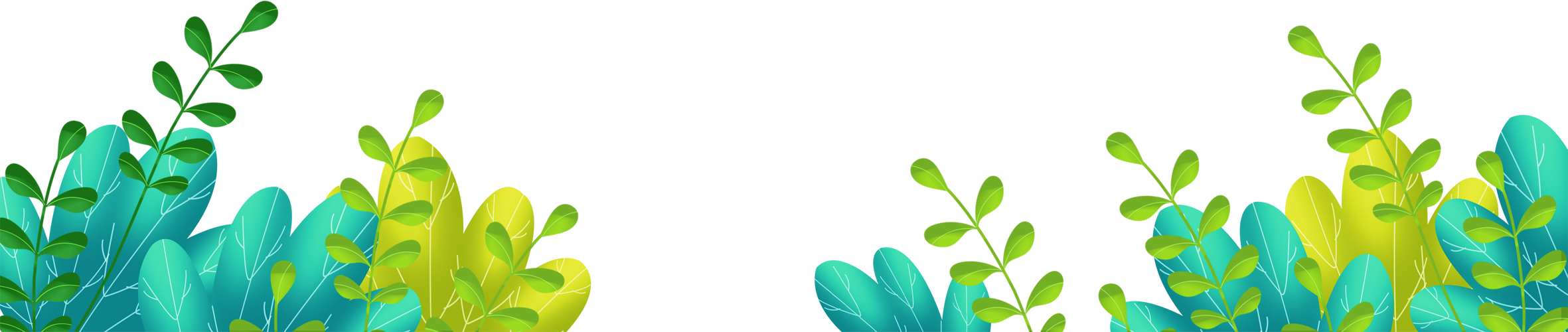 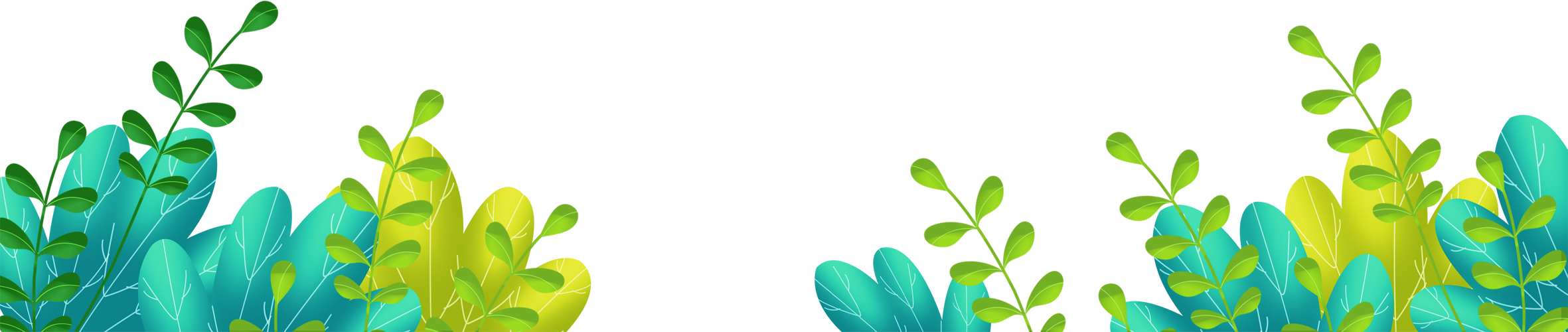 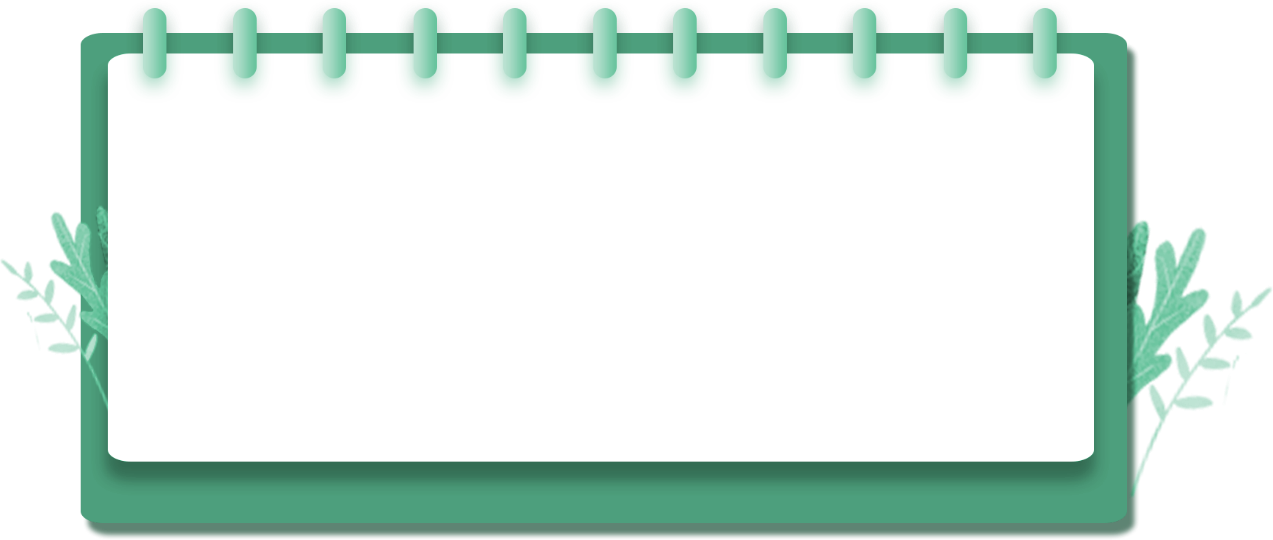 Khoa học
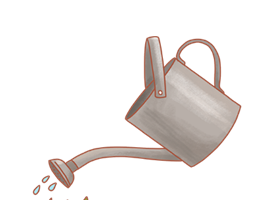 TRAO ĐỔI CHẤT Ở THỰC VẬT
TRAO ĐỔI CHẤT Ở THỰC VẬT
TRAO ĐỔI CHẤT Ở THỰC VẬT
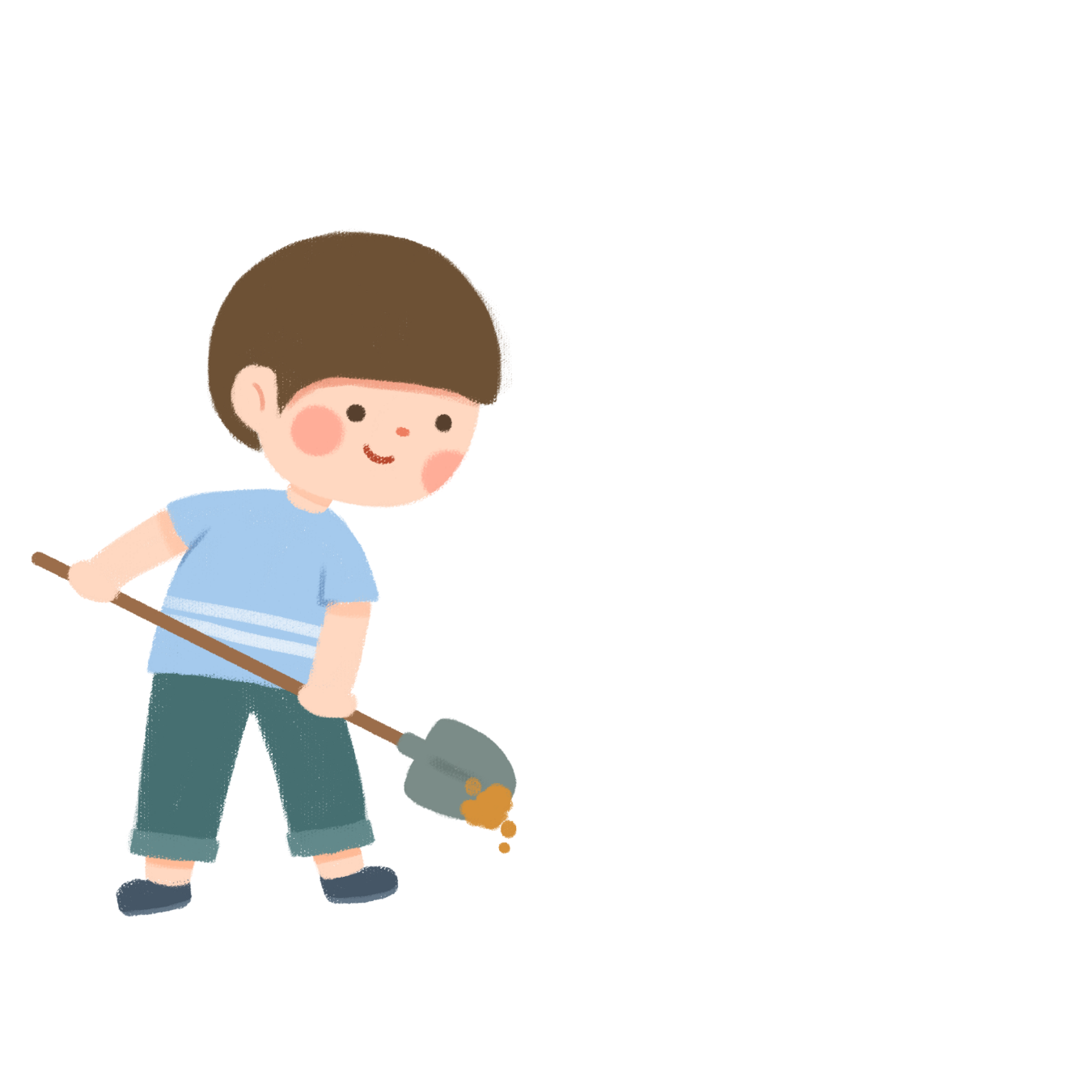 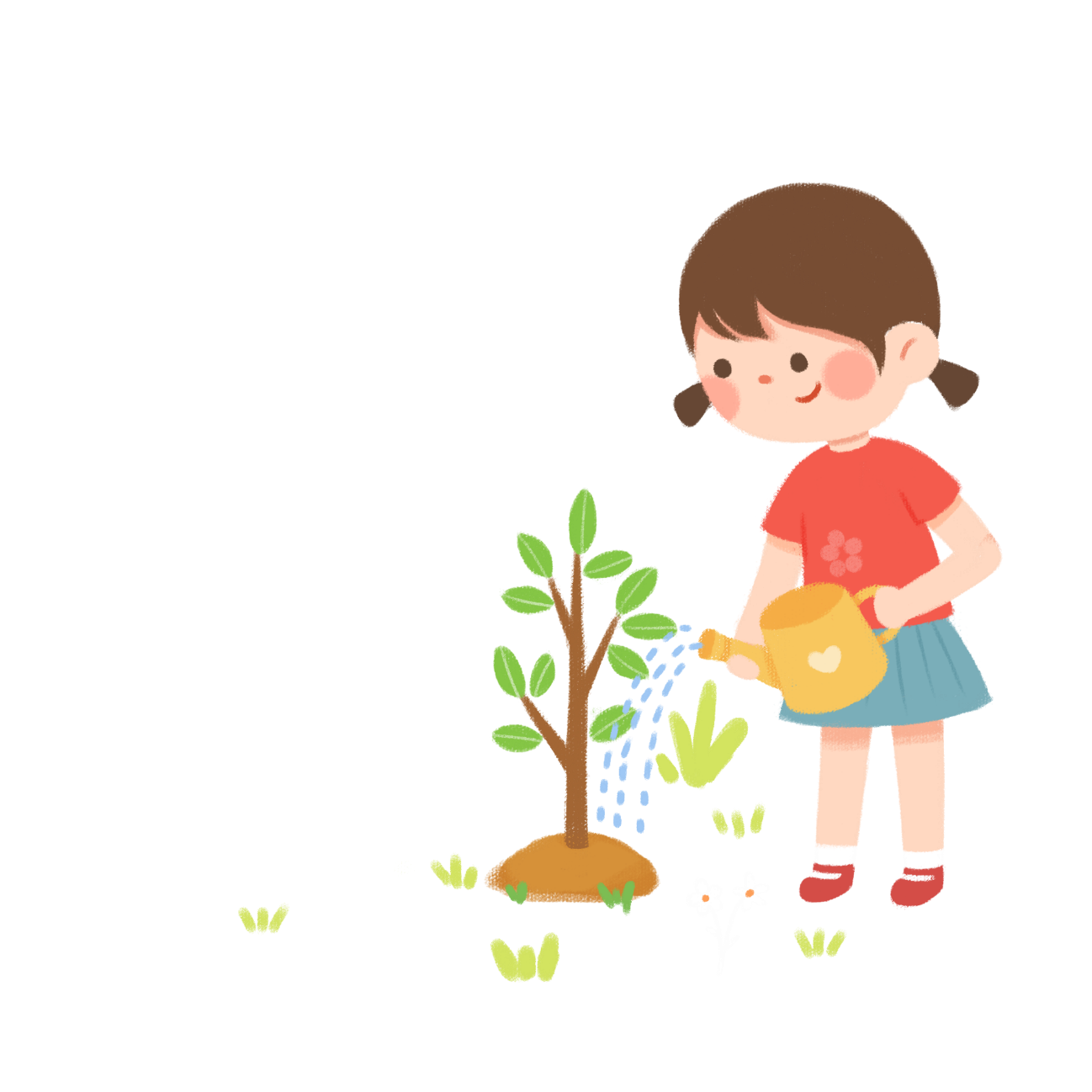 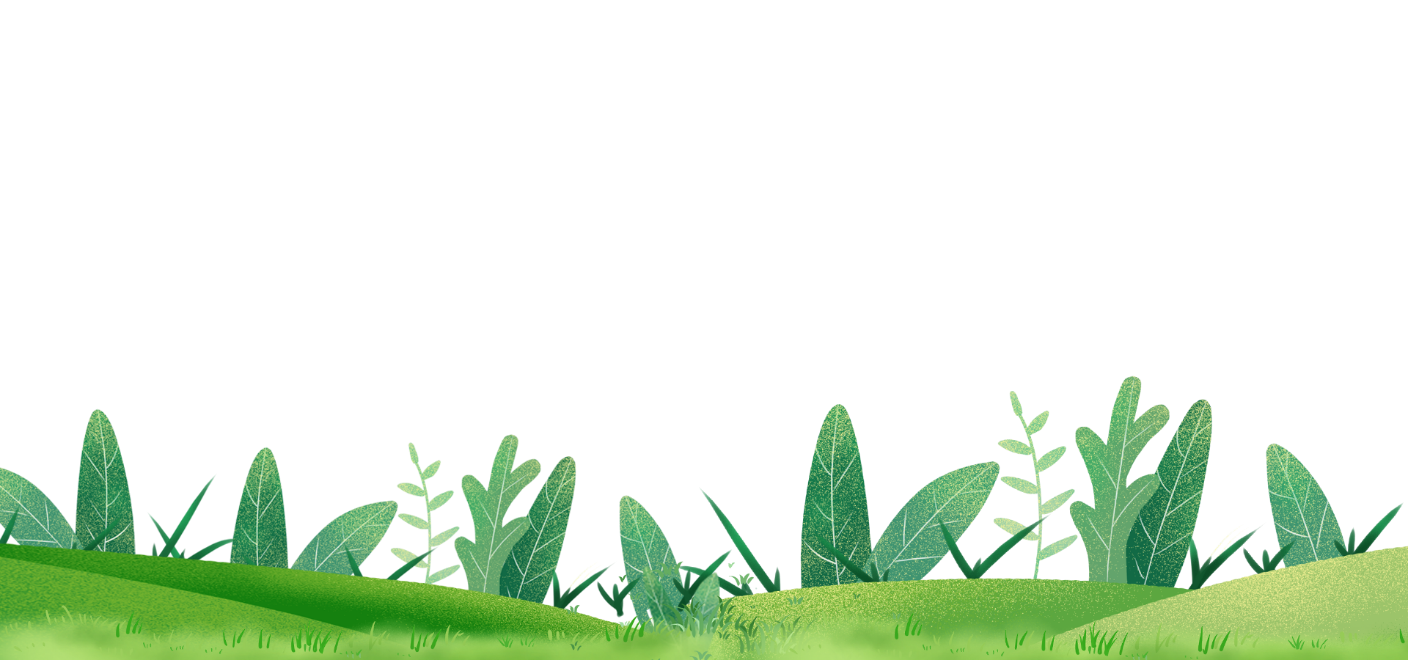 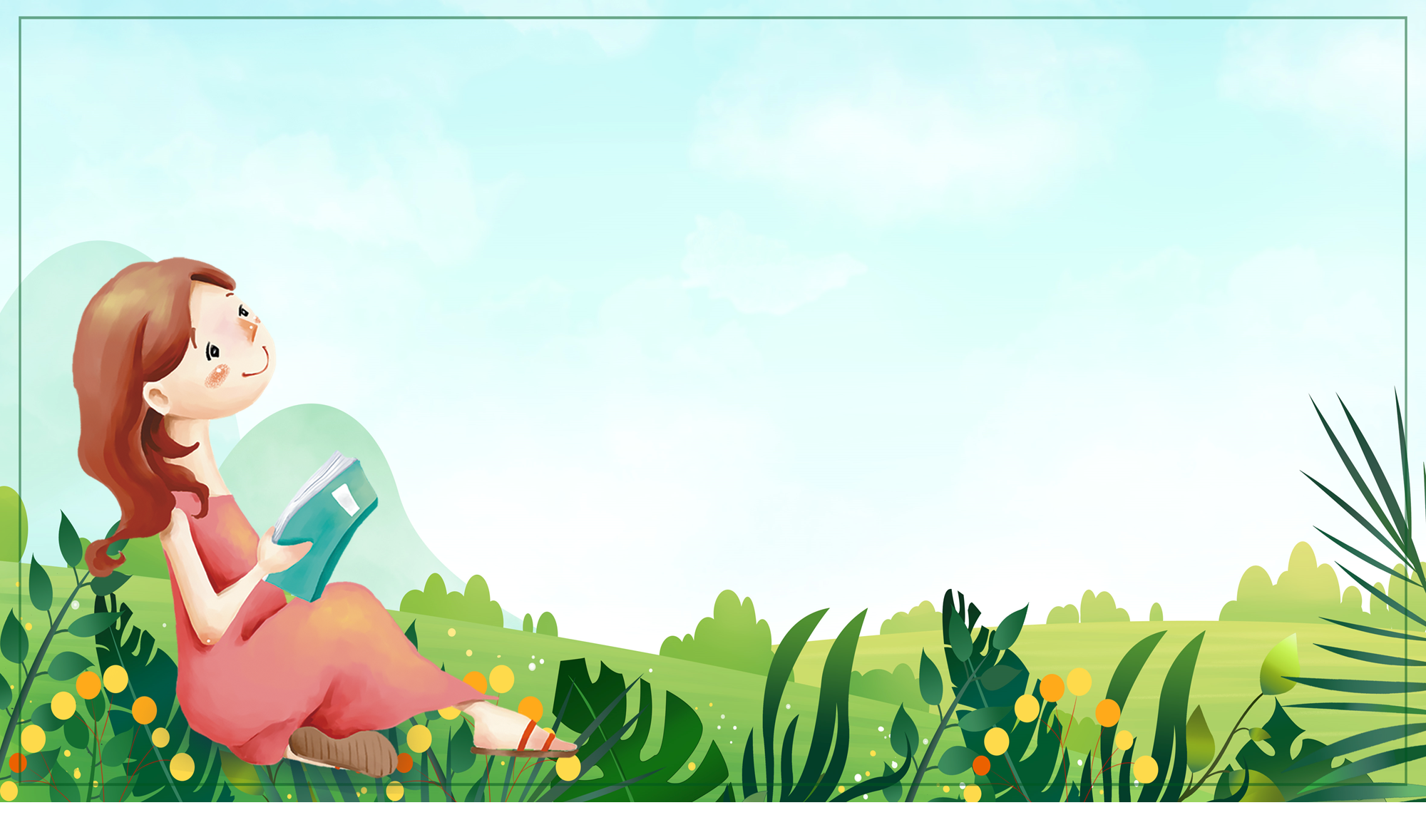 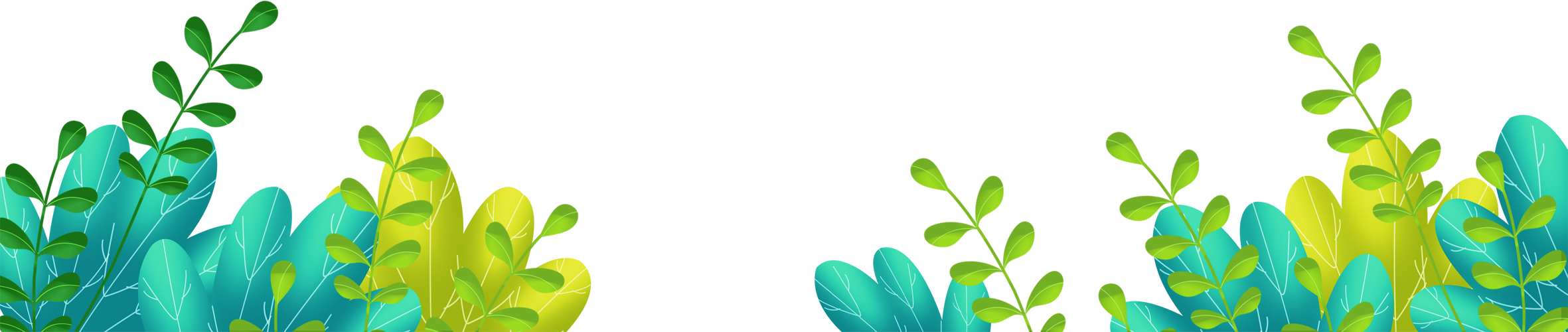 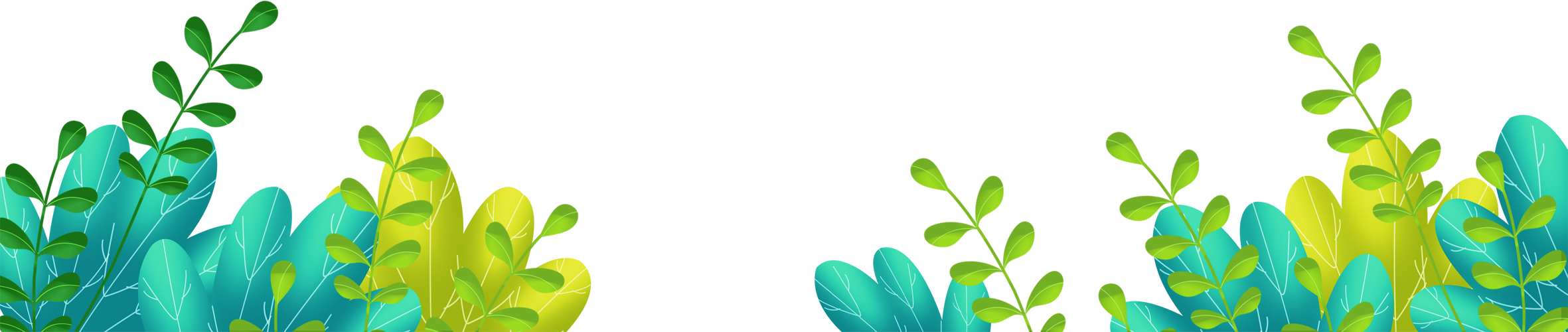 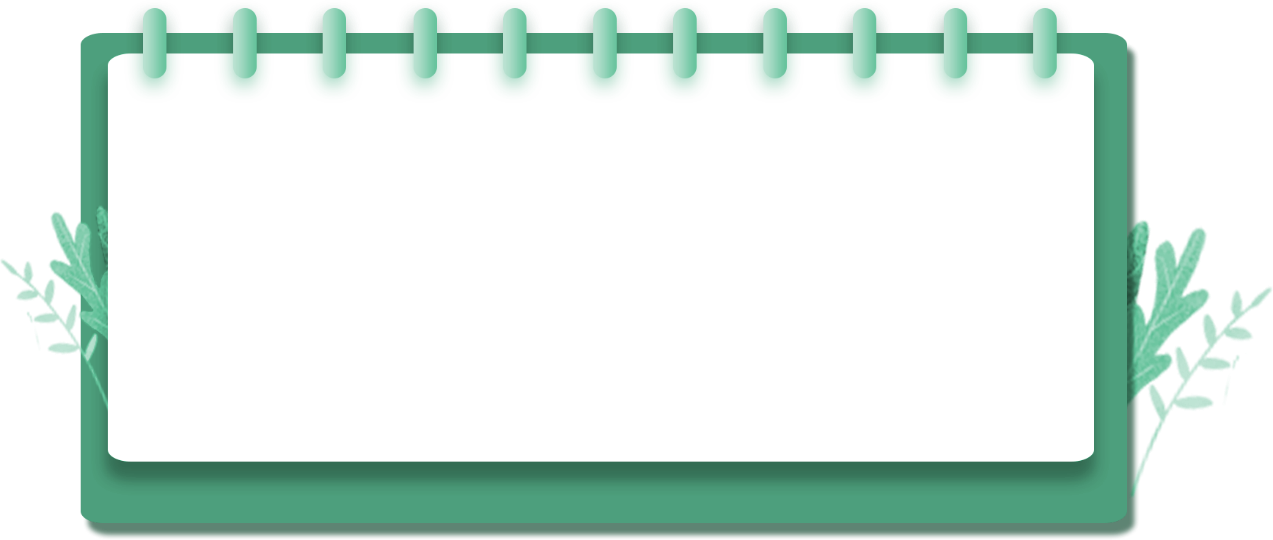 KHỞI ĐỘNG
KHỞI ĐỘNG
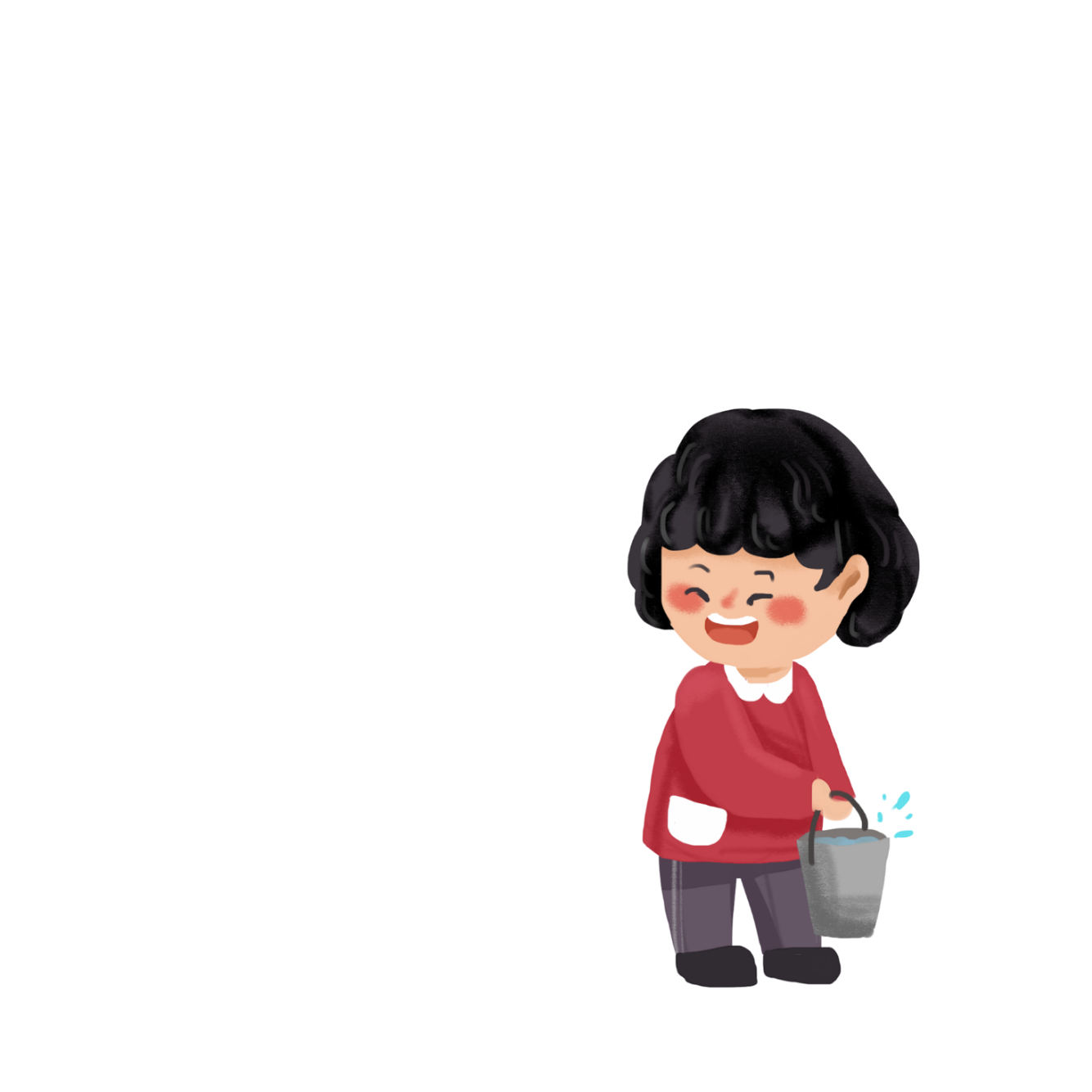 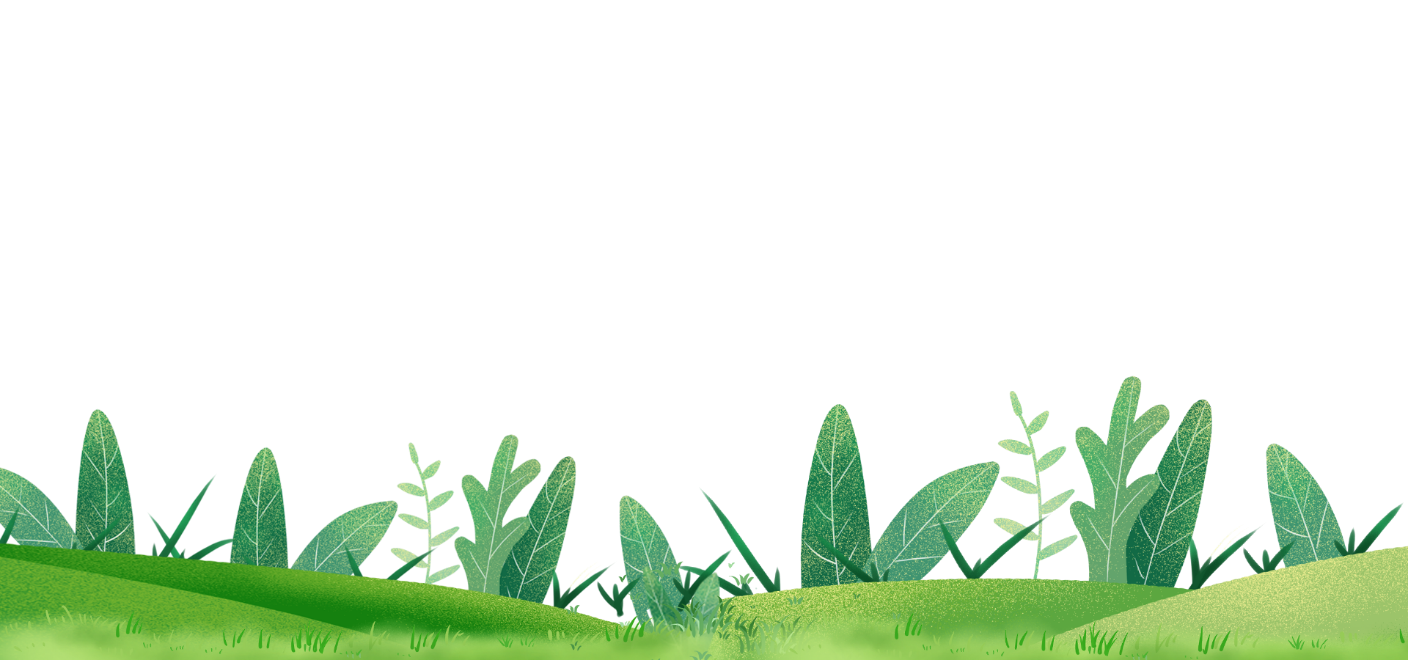 Câu 1
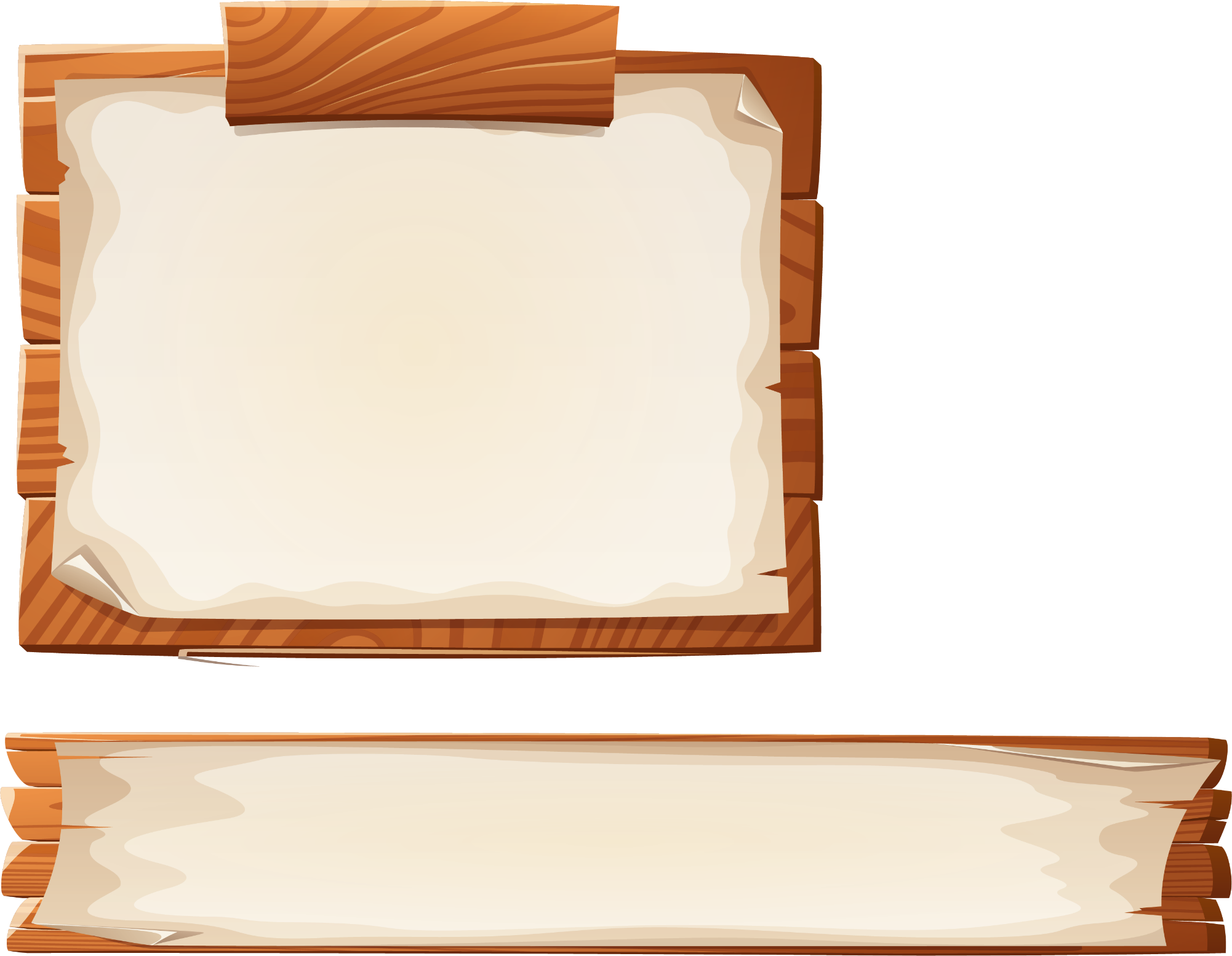 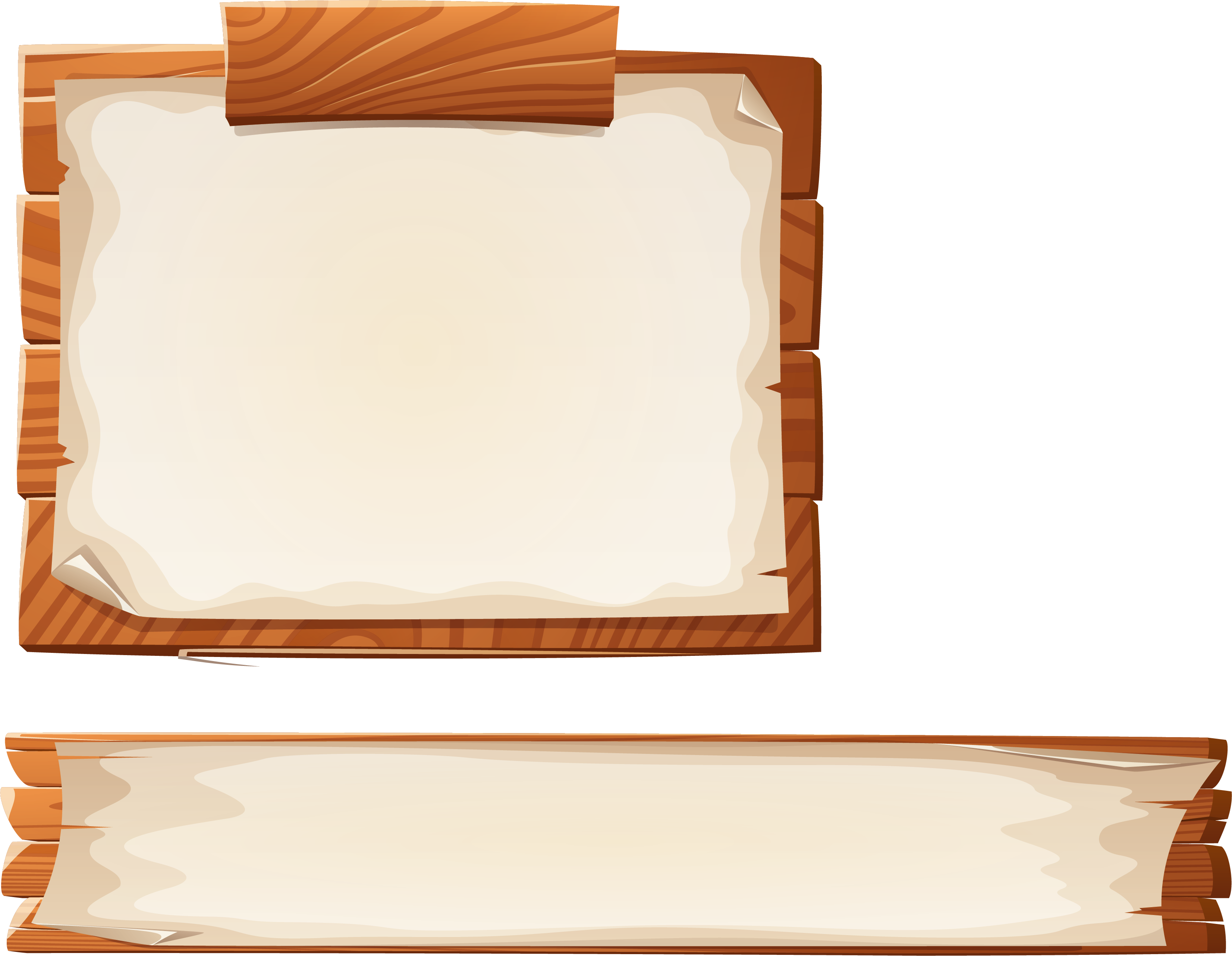 Quá trình quang hợp chỉ xảy ra khi nào?
Quá trình quang hợp chỉ xảy ra vào 
ban ngày, khi có 
ánh sáng mặt trời
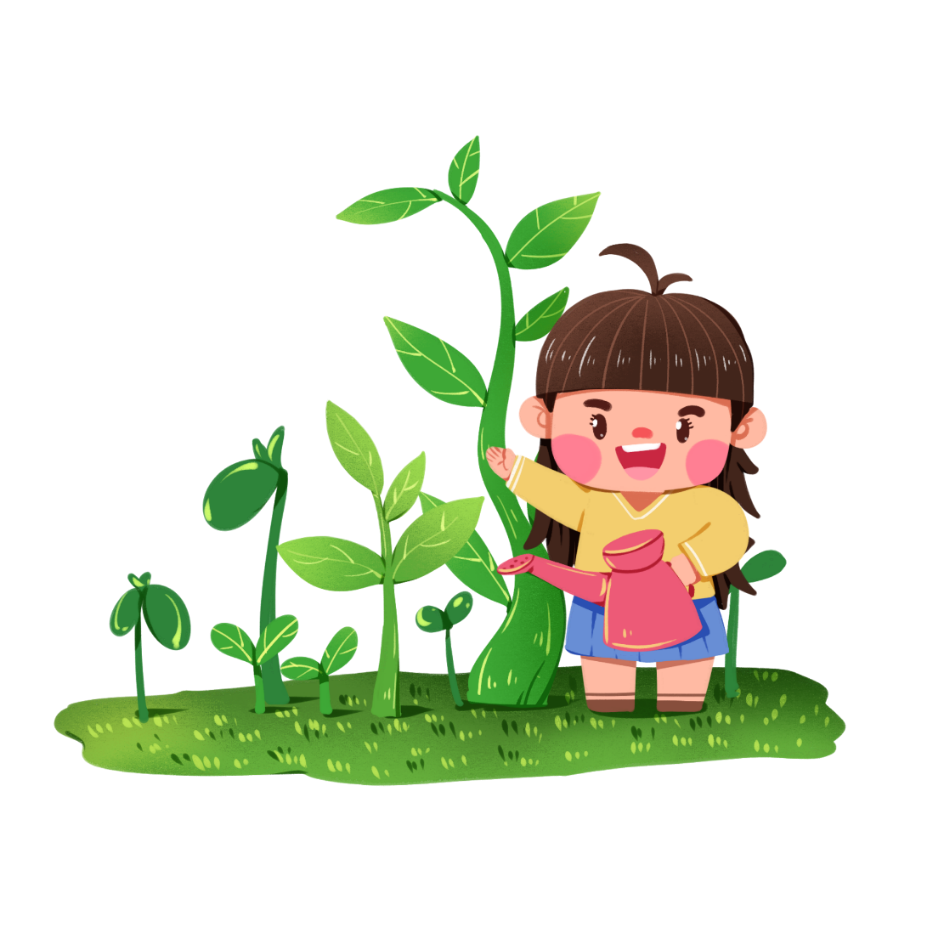 Câu 2
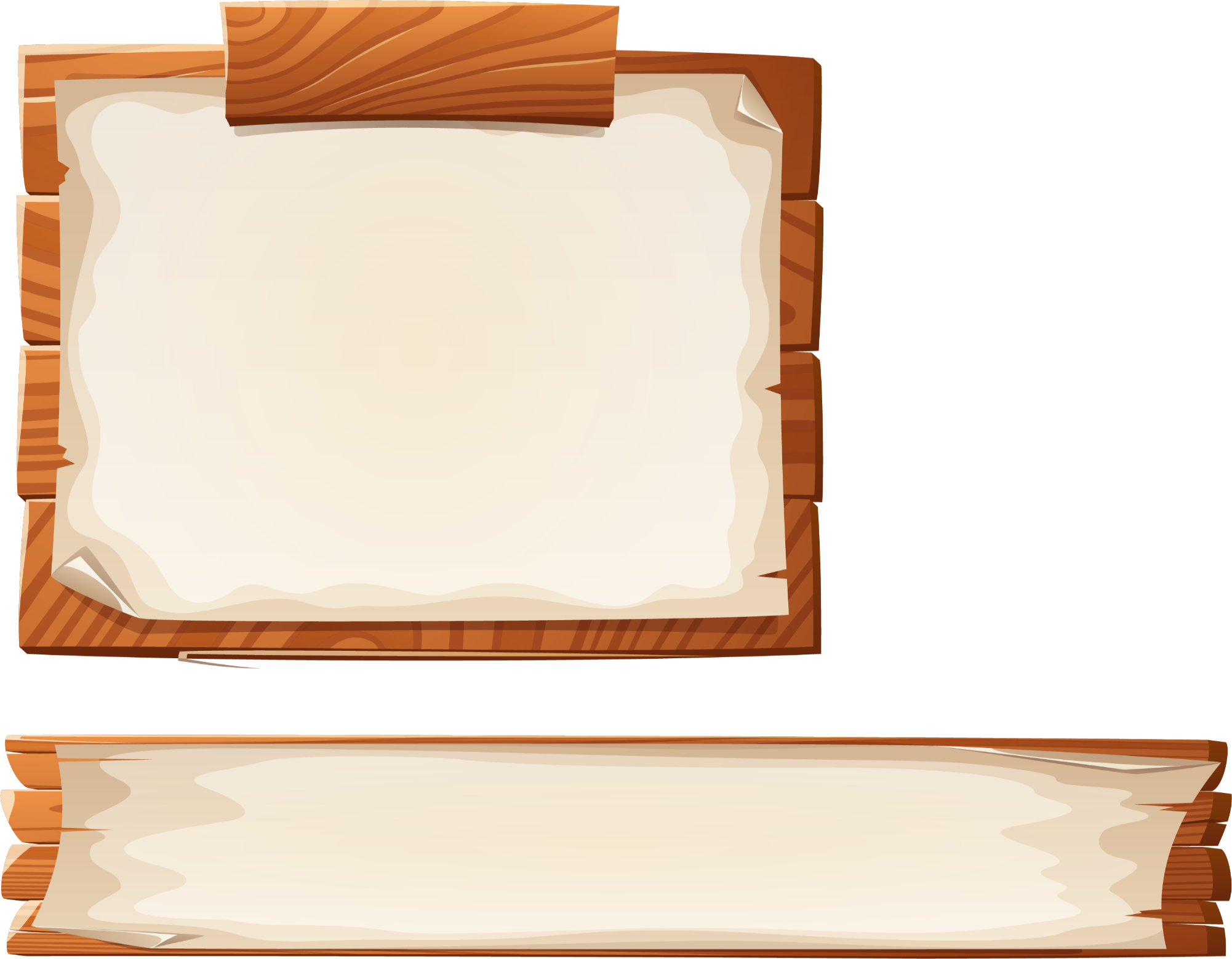 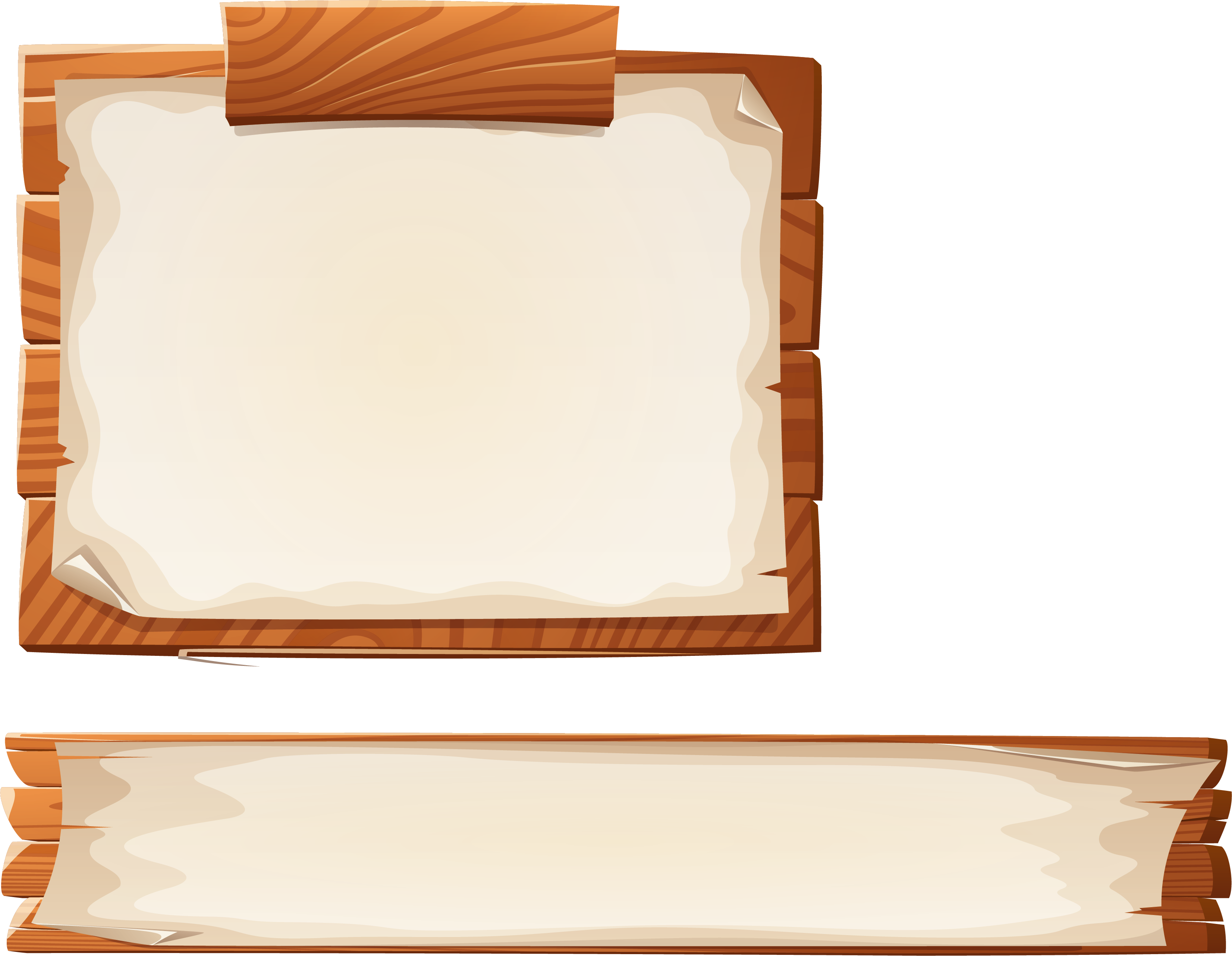 Lá cây là bộ phận chủ yếu thực hiện quá trình quang hợp
Bộ phận nào của cây chủ yếu thực hiện quá trình quang hợp?
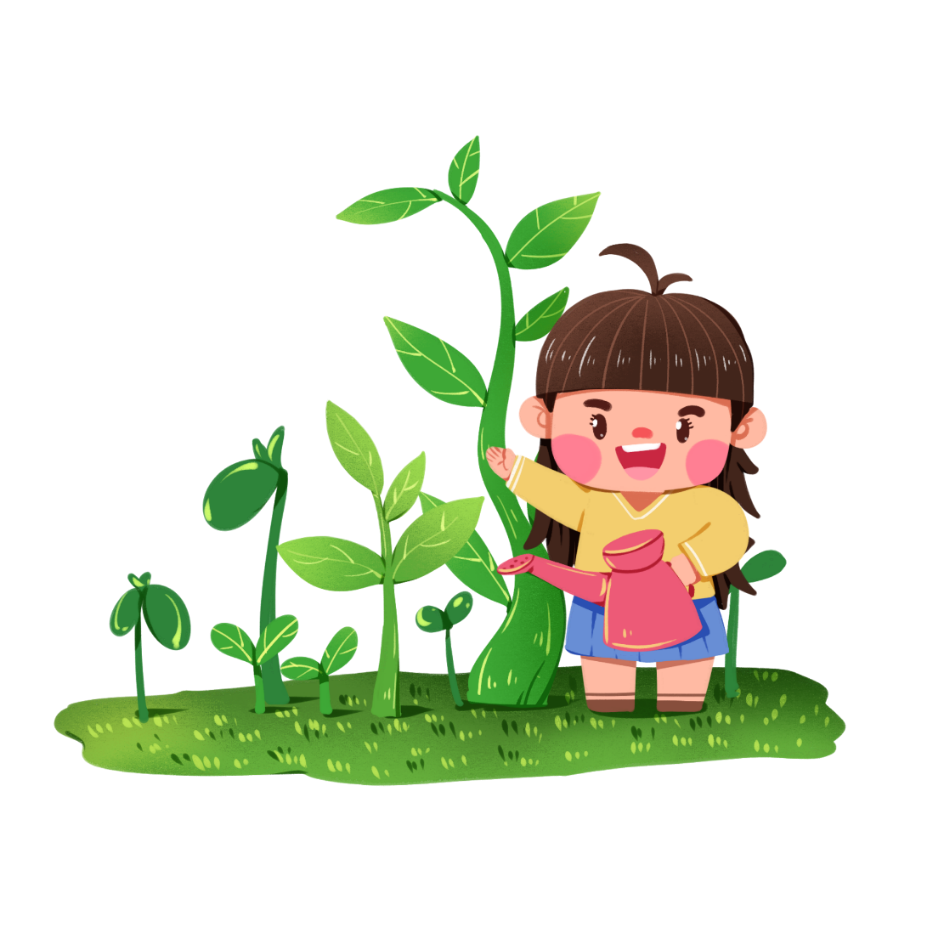 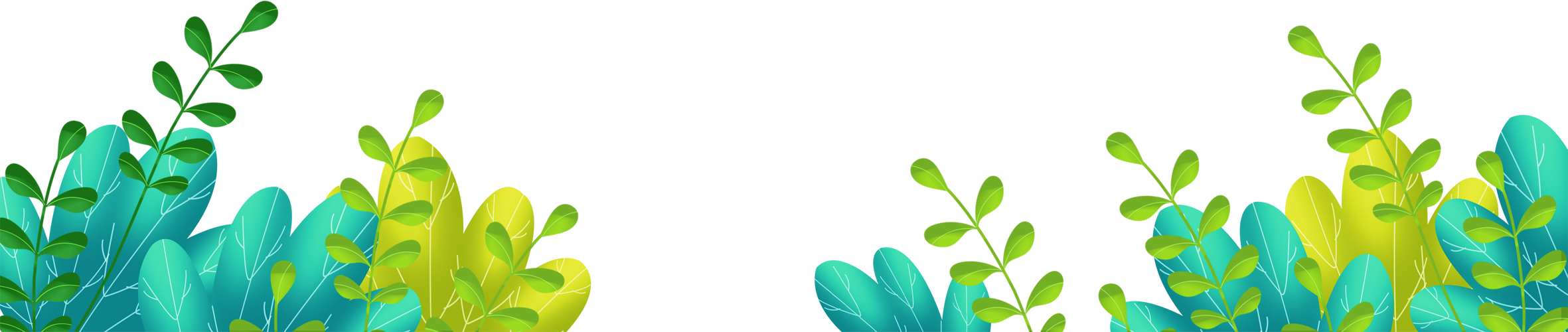 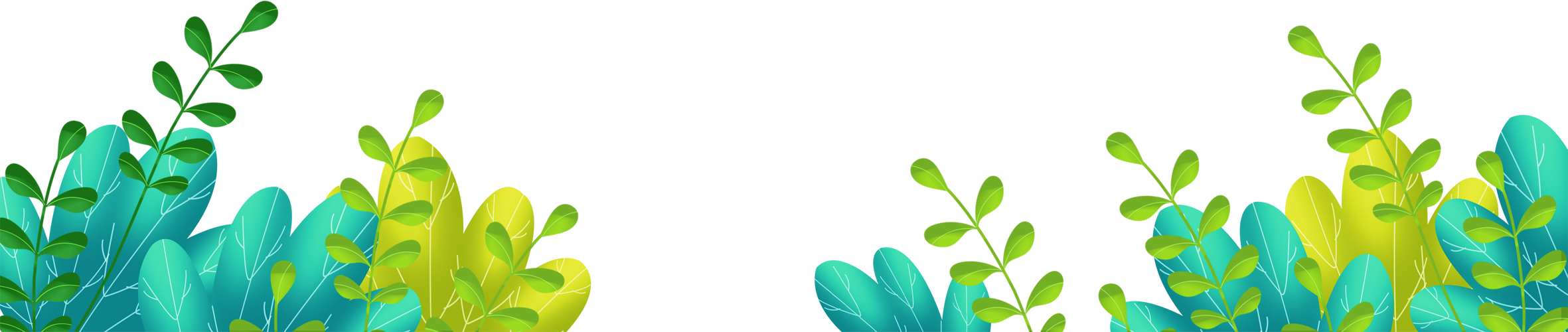 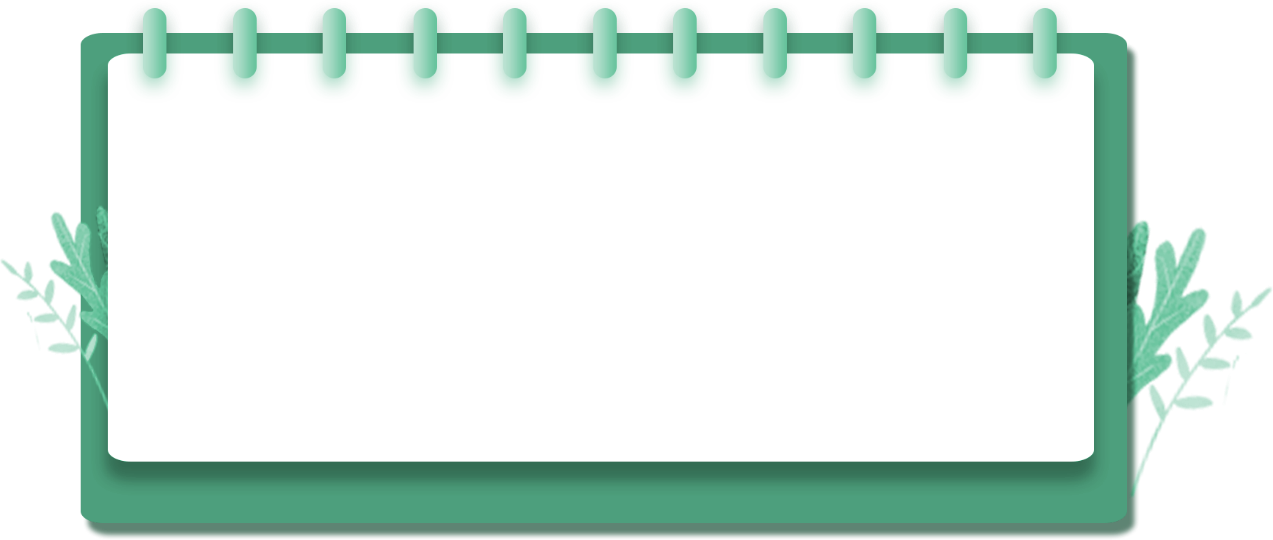 KHÁM PHÁ
KHÁM PHÁ
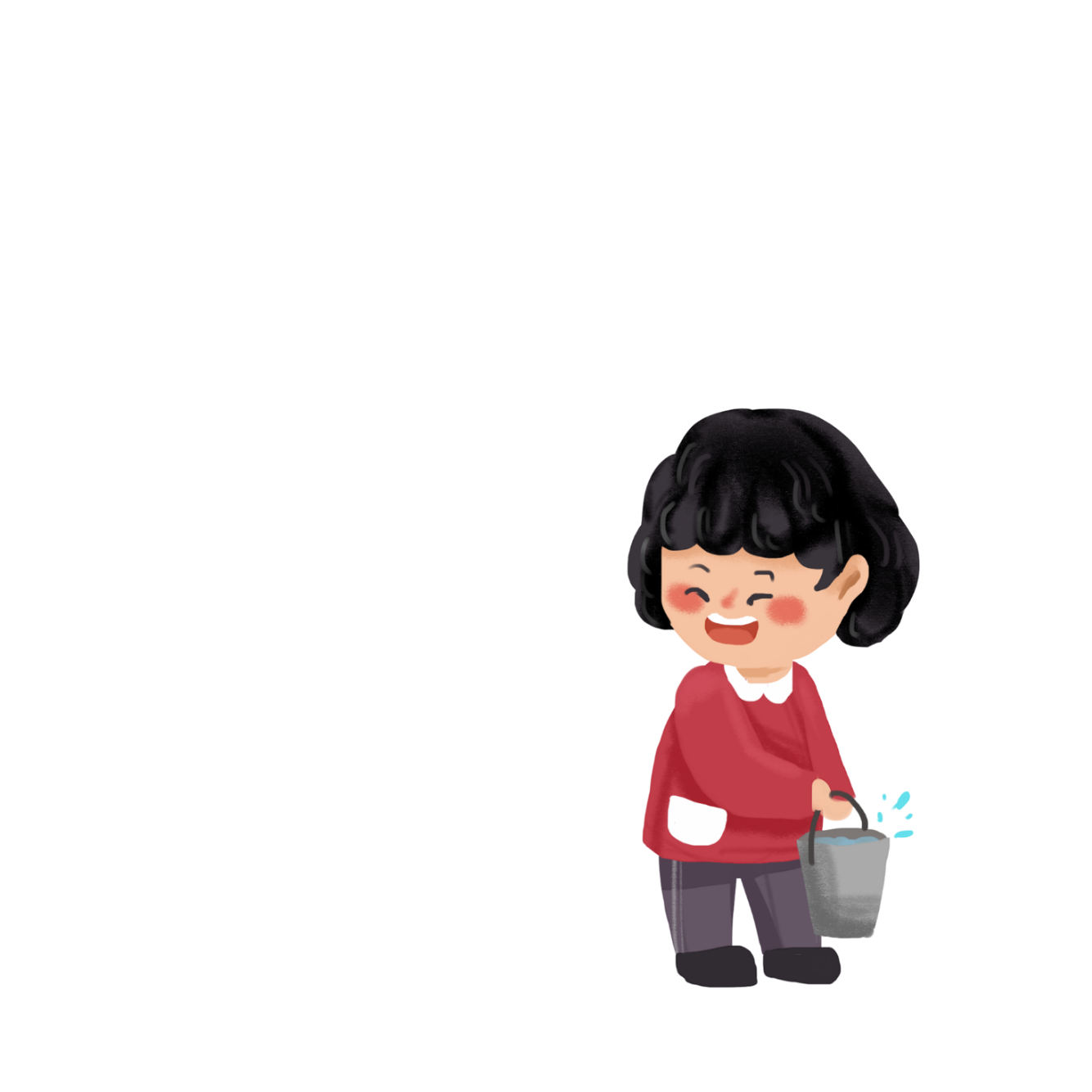 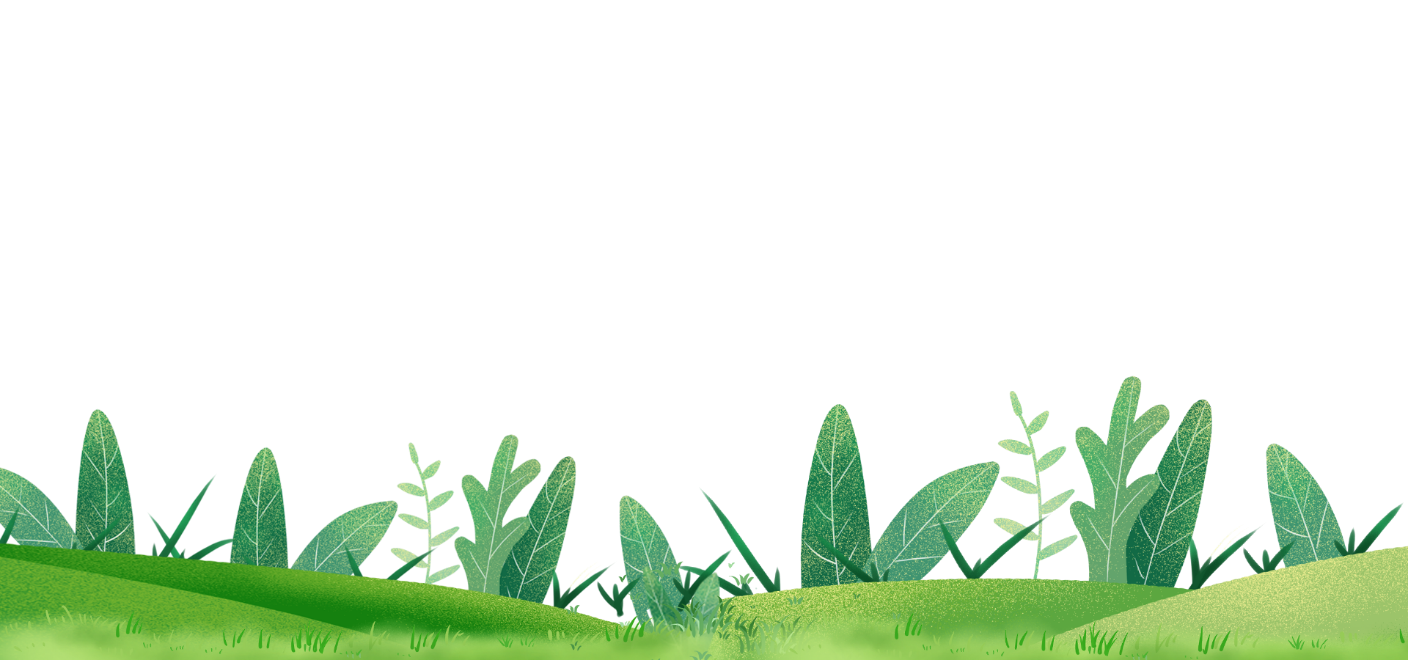 Trong quá trình sống thực vật lấy gì và thải ra môi trường những gì?
Hoạt động 1
Hoạt động 1
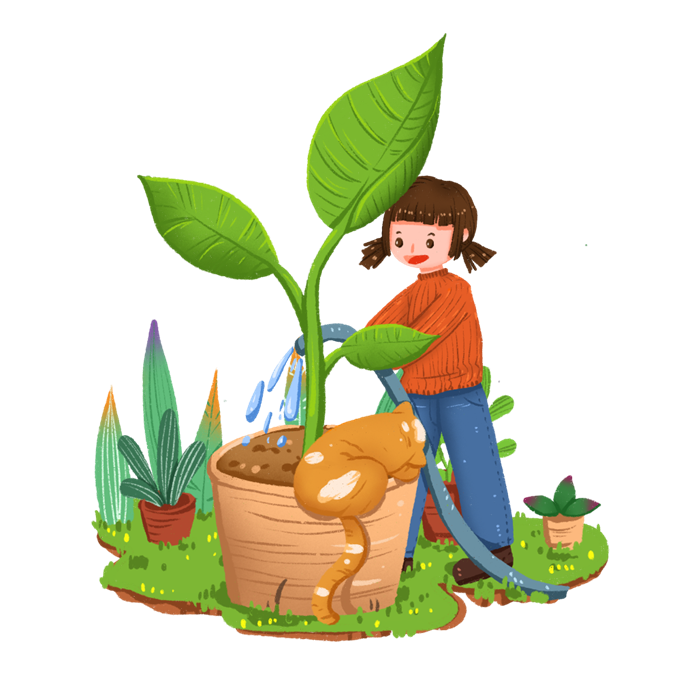 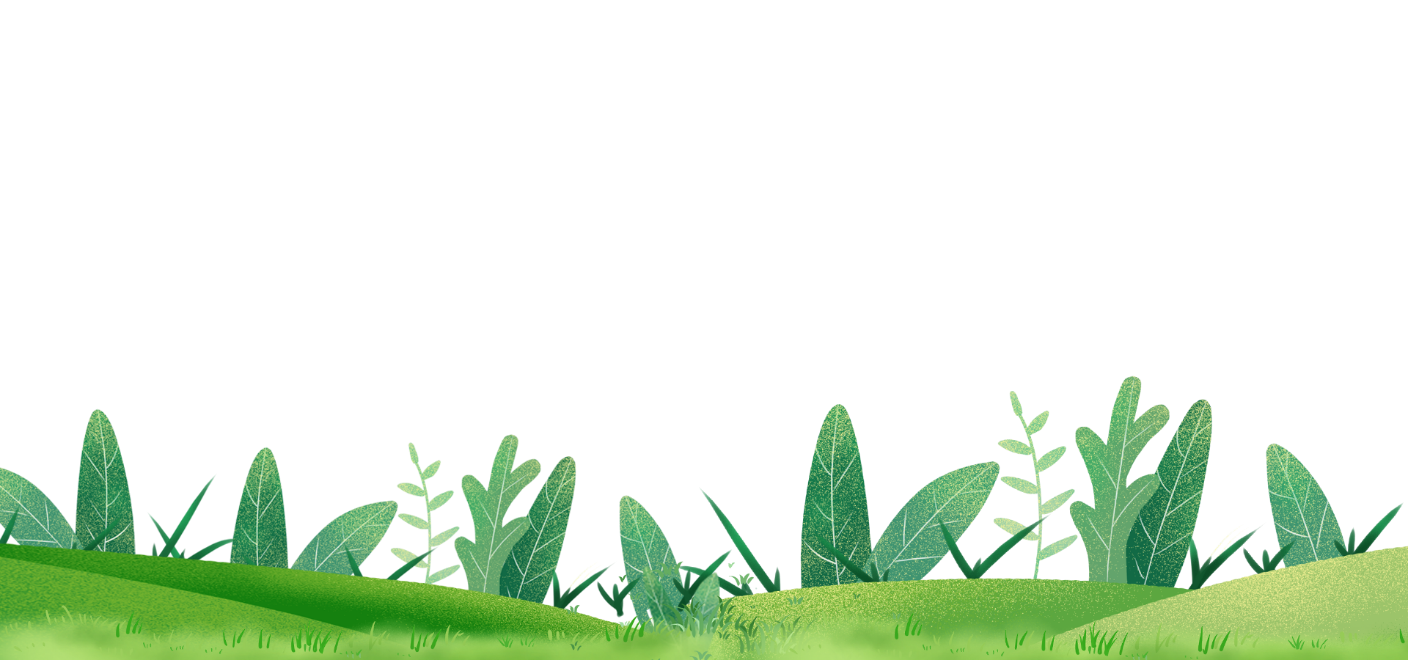 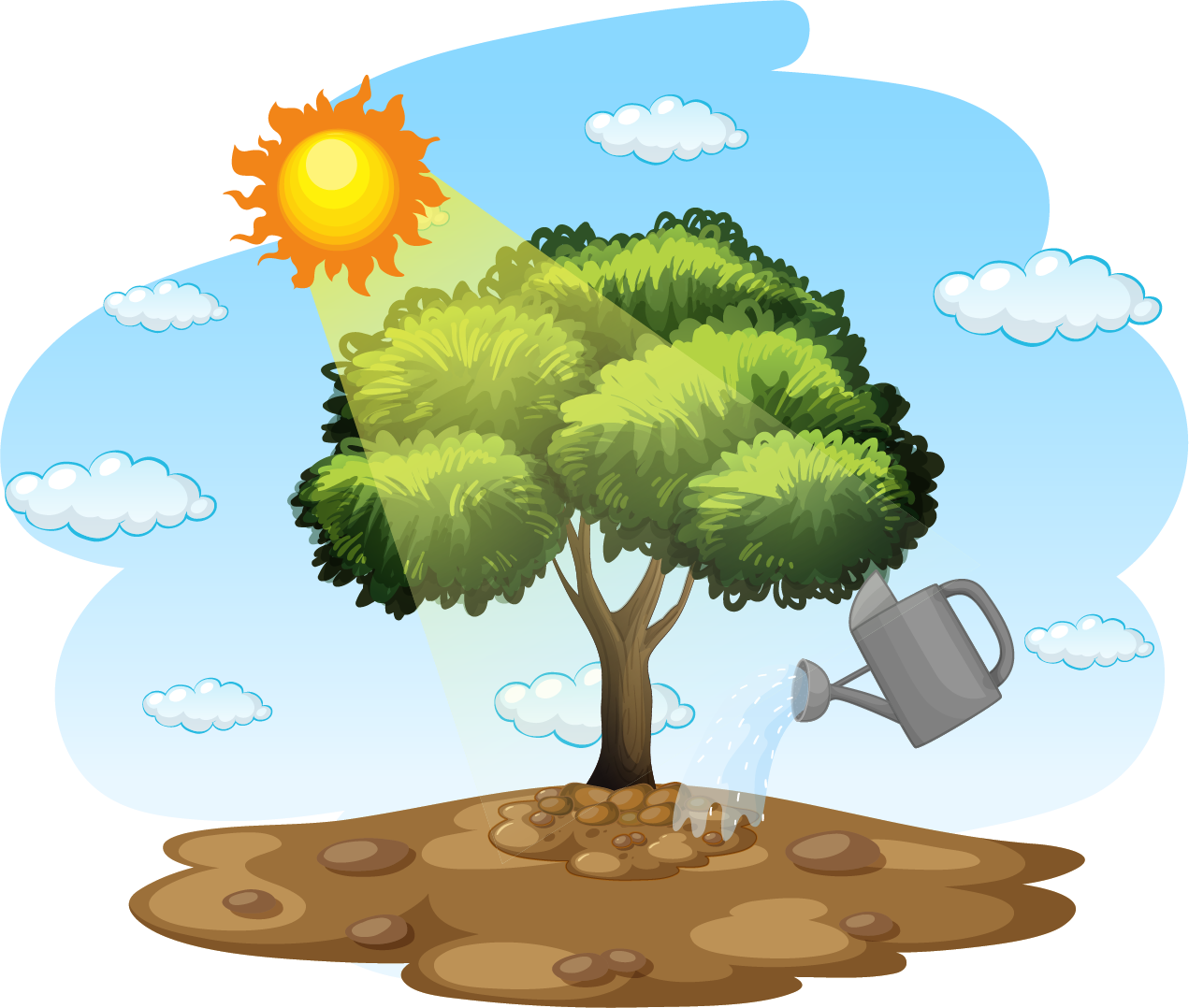 Hãy kể tên những yếu tố đóng vai trò quan trọng trong sự phát triển của cây xanh?
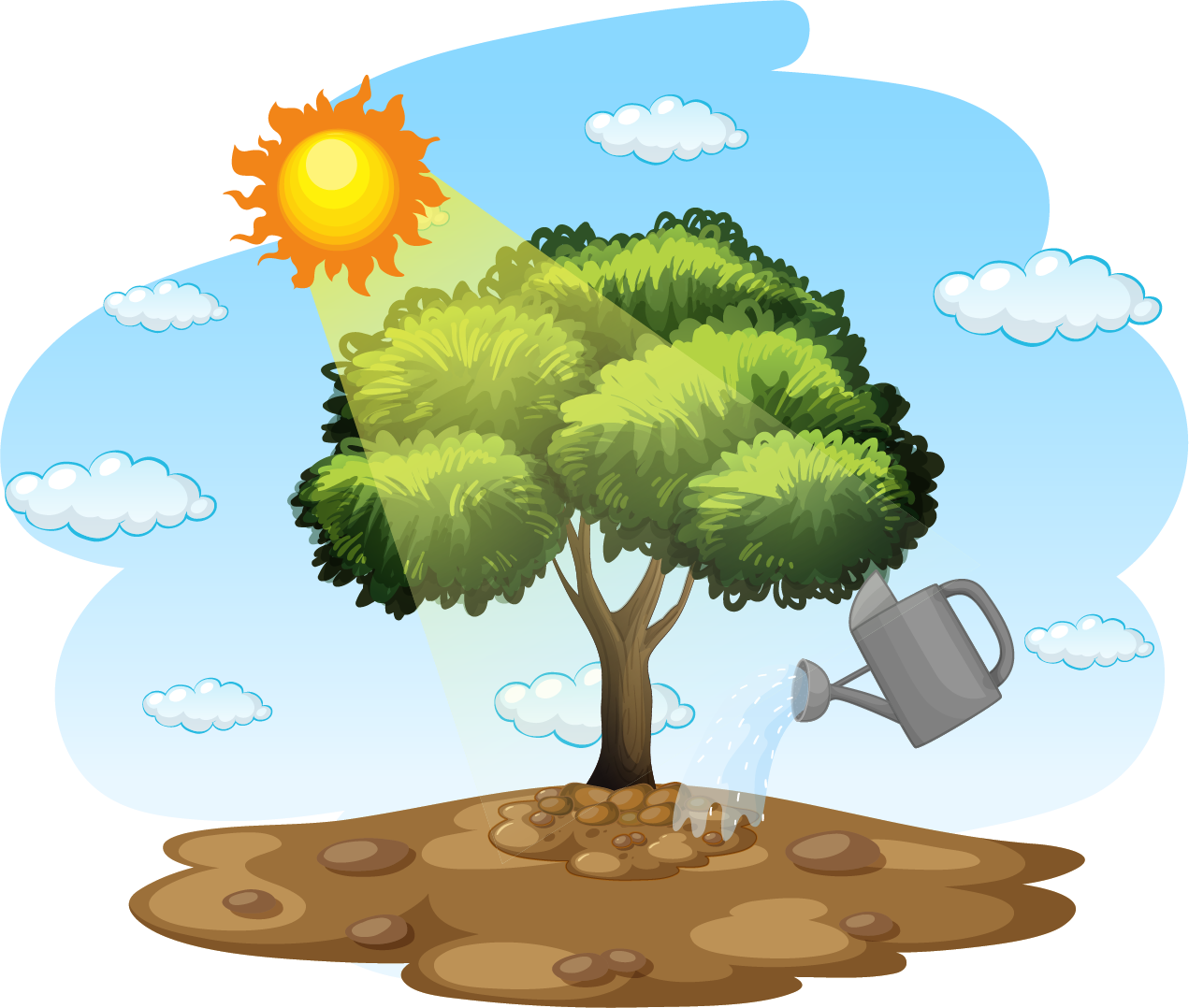 Ánh sáng
Không khí
Nước
Chất khoáng
Ánh sáng, không khí, nước và chất khoáng là những yếu tố quan trọng đối với sự sống của cây xanh.
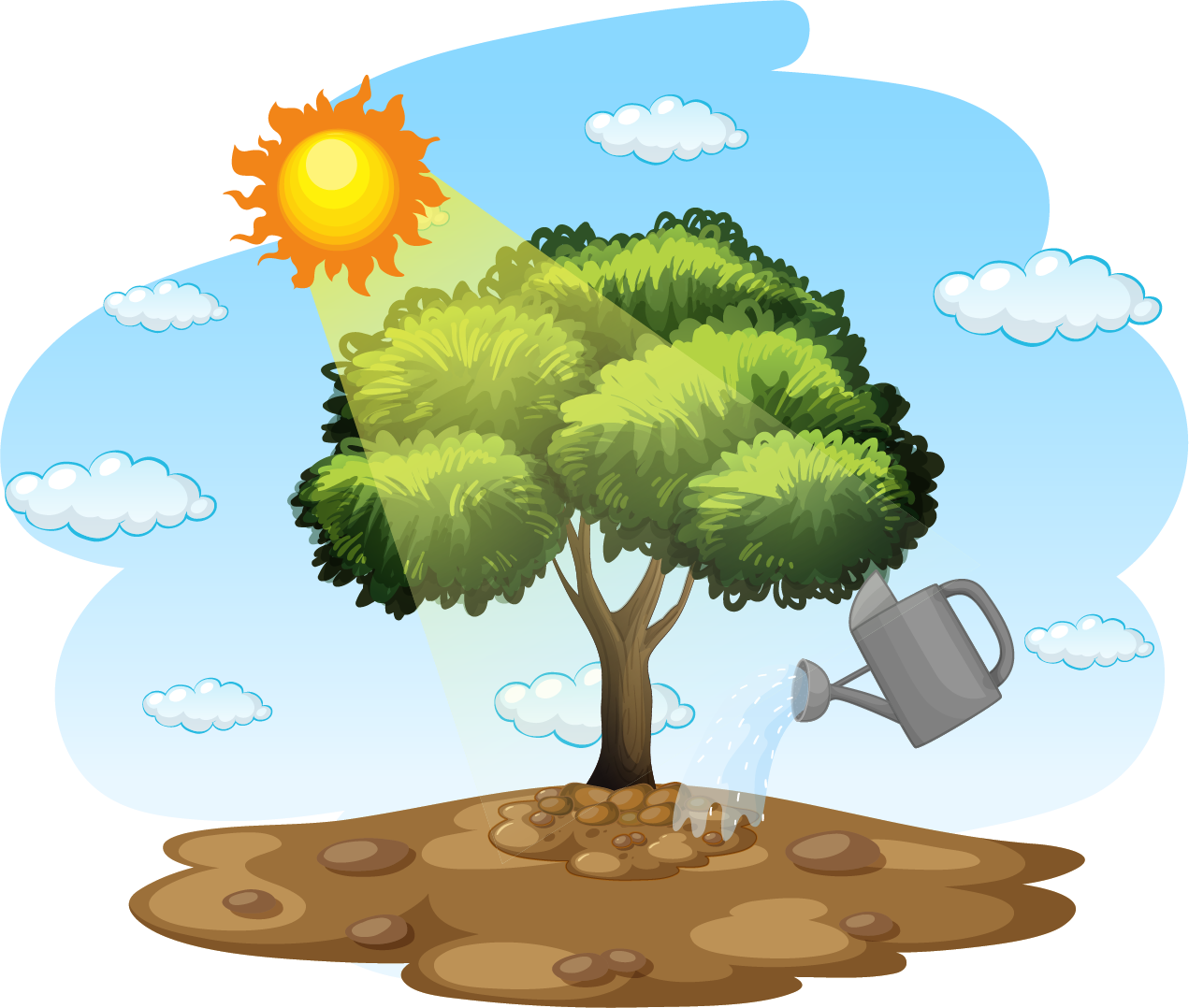 Trong quá trình sống, cây xanh lấy những gì từ môi trường?
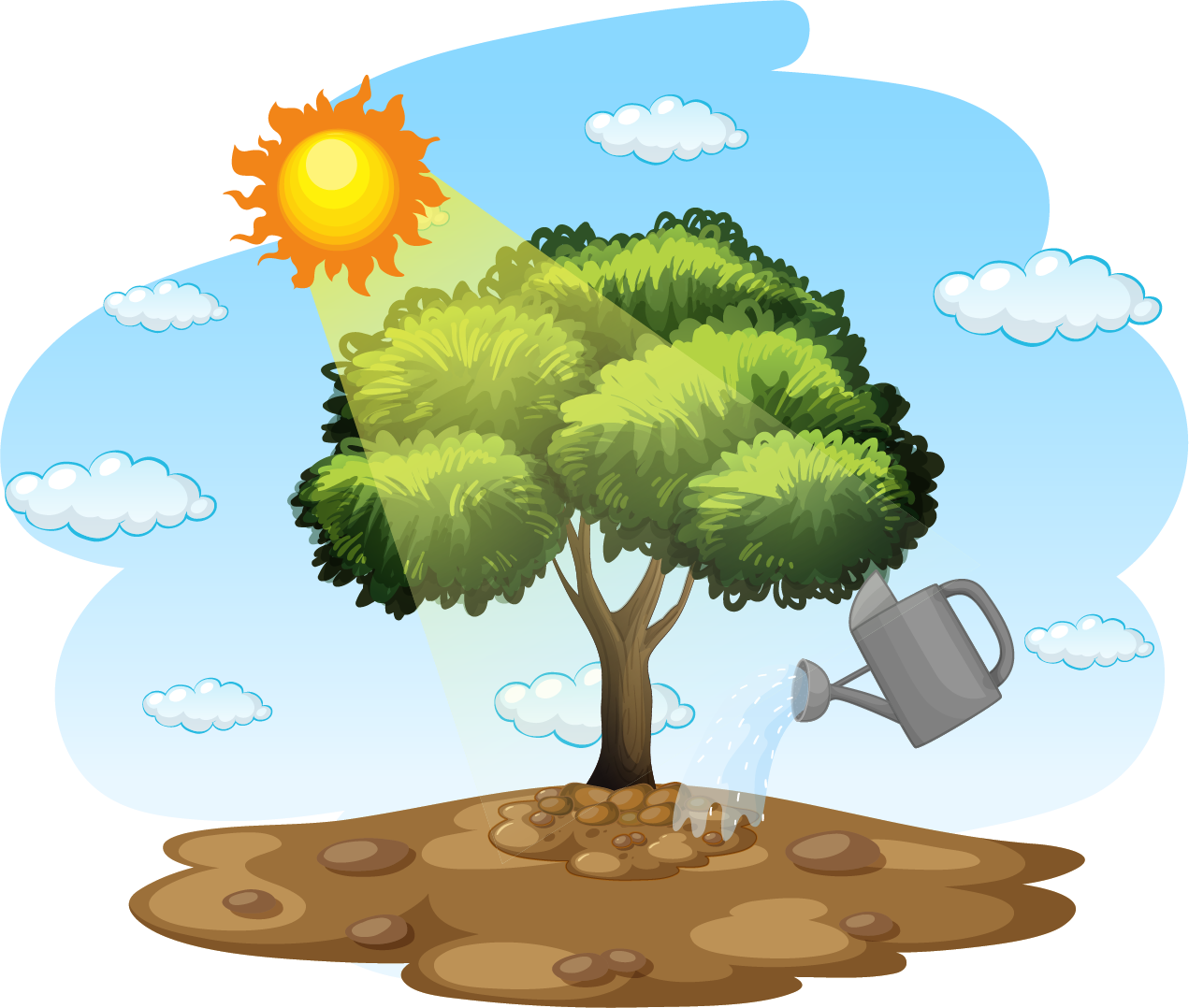 Đất
Không khí
Nước
Trong quá trình sống, cây xanh thải ra những gì?.
LẤY VÀO
Khí các-bô-nic
Khí oxi
Các chất khoáng
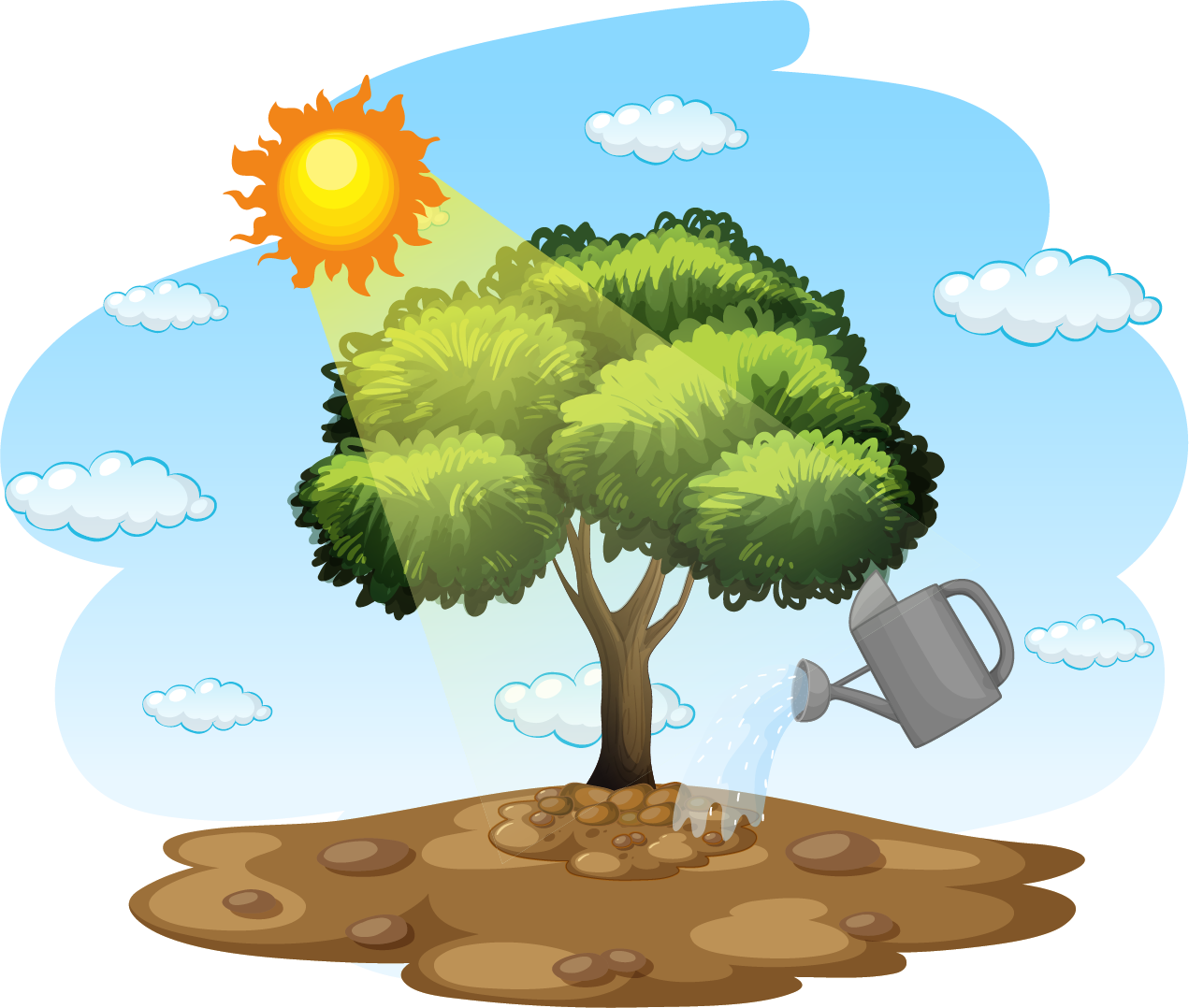 Đất
Không khí
Nước
LẤY VÀO
THẢI RA
Khí các-bô-nic
Khí các-bô-nic
Khí oxi
Khí oxi
Các chất khoáng khác
Các chất khoáng
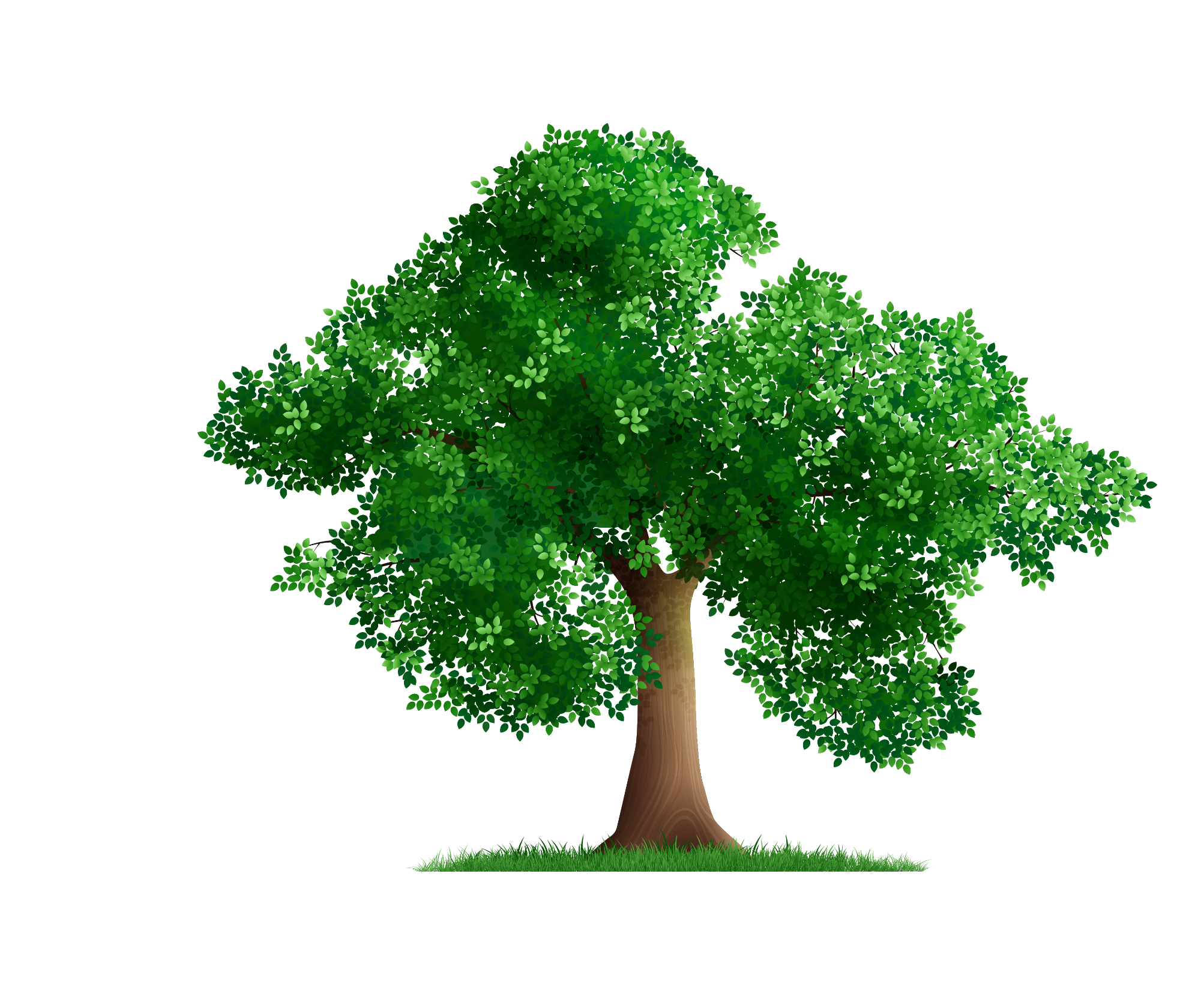 QUÁ TRÌNH NÀY ĐƯỢC GỌI LÀ GÌ?
ĐÂY LÀ QUÁ TRÌNH TRAO ĐỔI CHẤT Ở THỰC VẬT
THẢI RA
LẤY VÀO
Khí các-bô-nic
Khí các-bô-nic
Khí oxi
Khí oxi
Các chất khoáng khác
Các chất khoáng
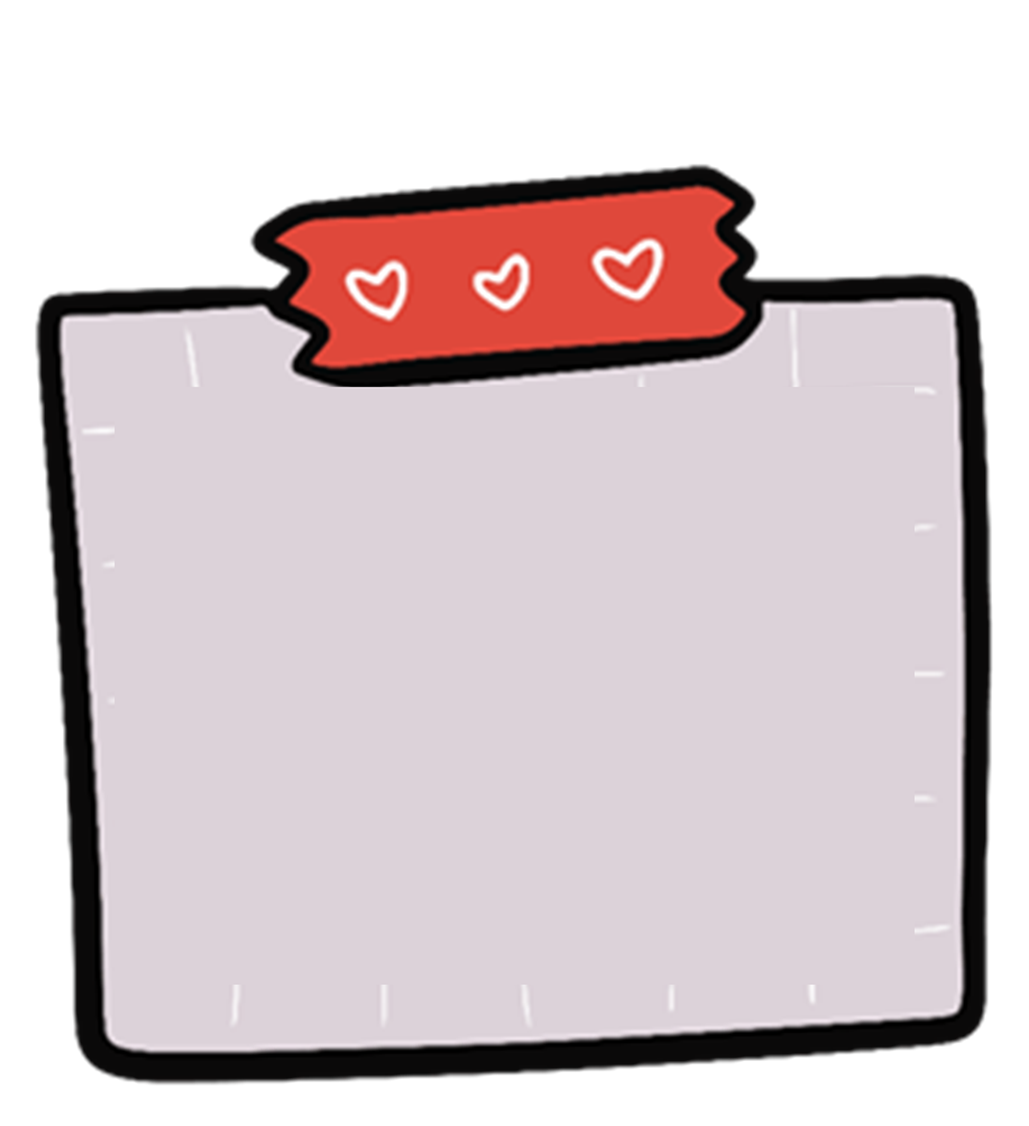 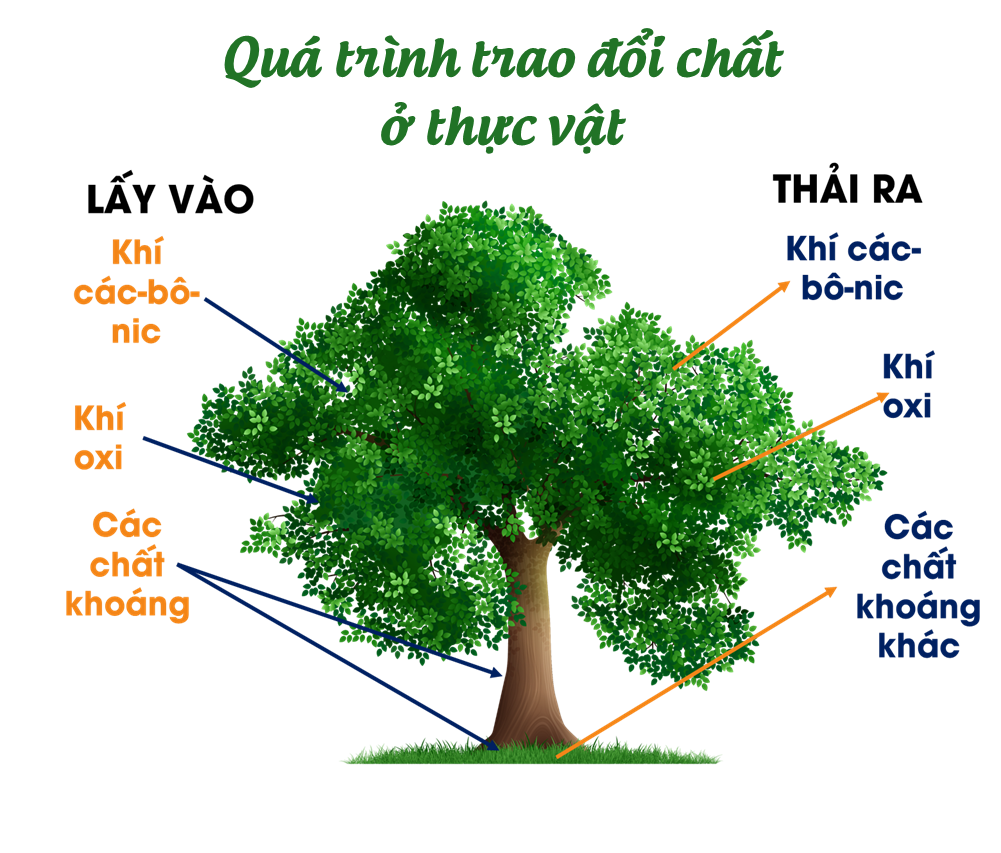 Quá trình trao đổi chất ở 
thực vật là quá trình thực vật thường xuyên phải lấy từ 
môi trường các chất khoáng, khí các-bô-níc, khí ô-xi, nước và thải ra hơi nước, khí các-bô-níc, khí ô-xi, các chất khoáng khác,…
Hoạt động 2
Hoạt động 2
Sự trao đổi chất giữa thực vật với môi trường
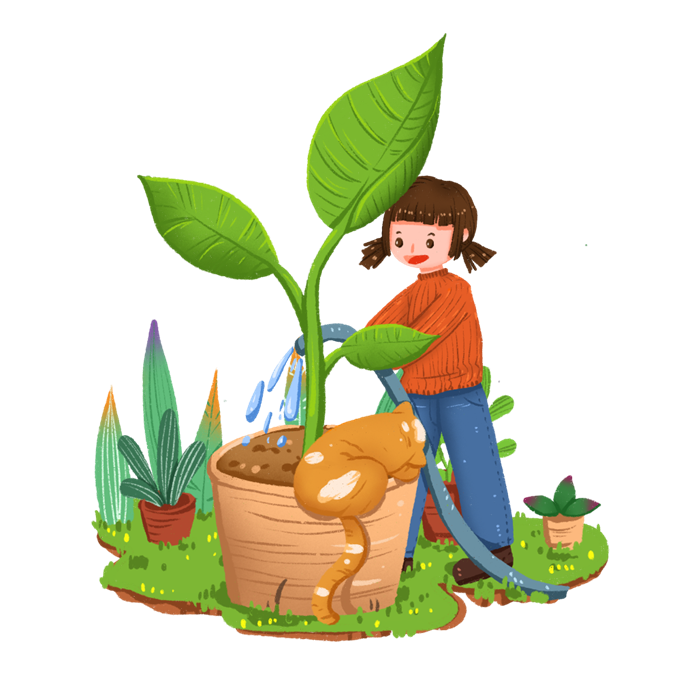 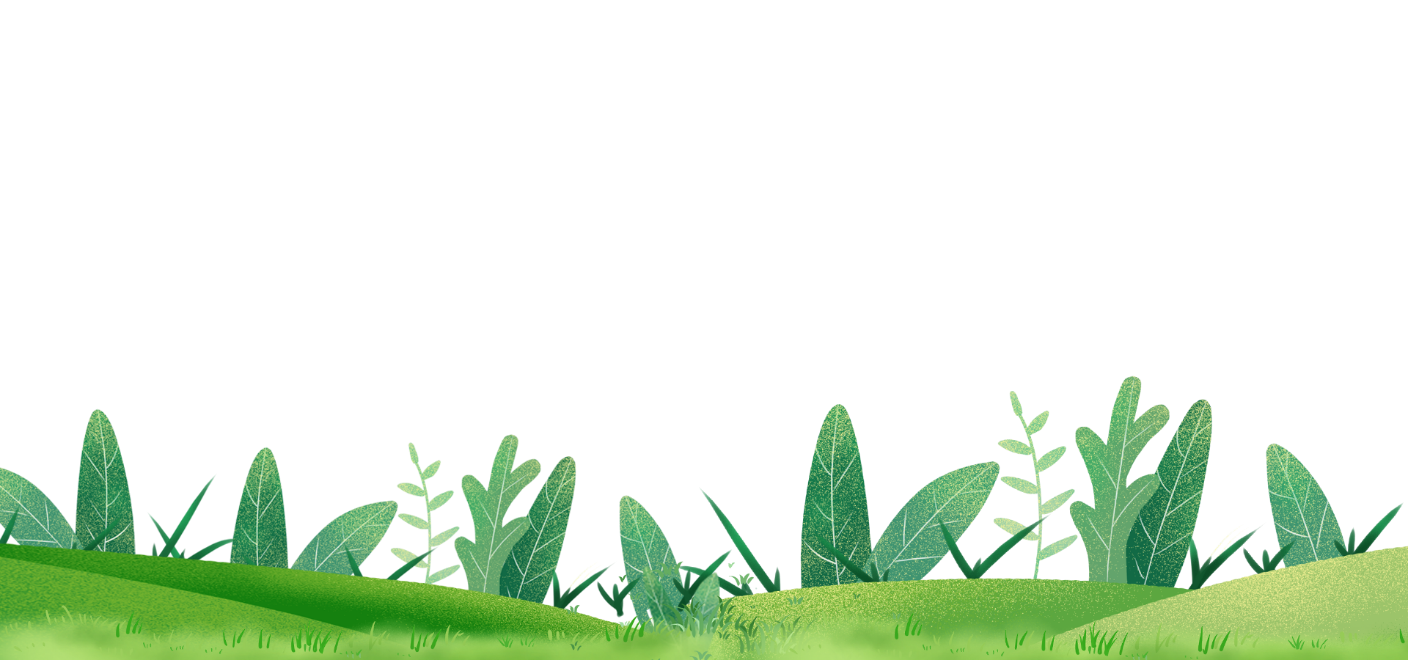 Sự trao đổi khí trong hô hấp ở thực vật diễn ra như thế nào?
Thải ra
Hấp thụ
Khí ……..
THỰC VẬT
Khí ……..
Ô-xi
Các-bô-níc
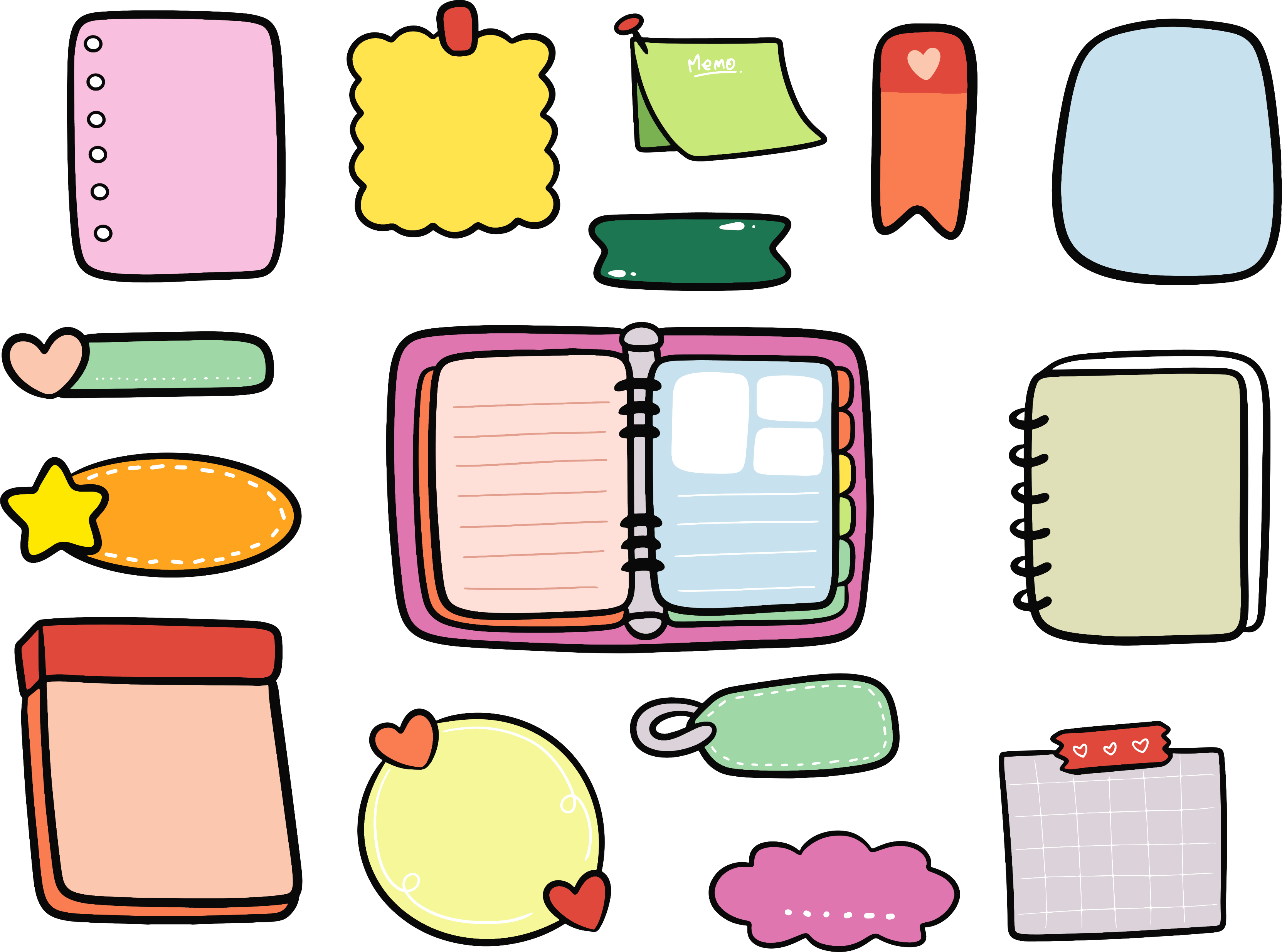 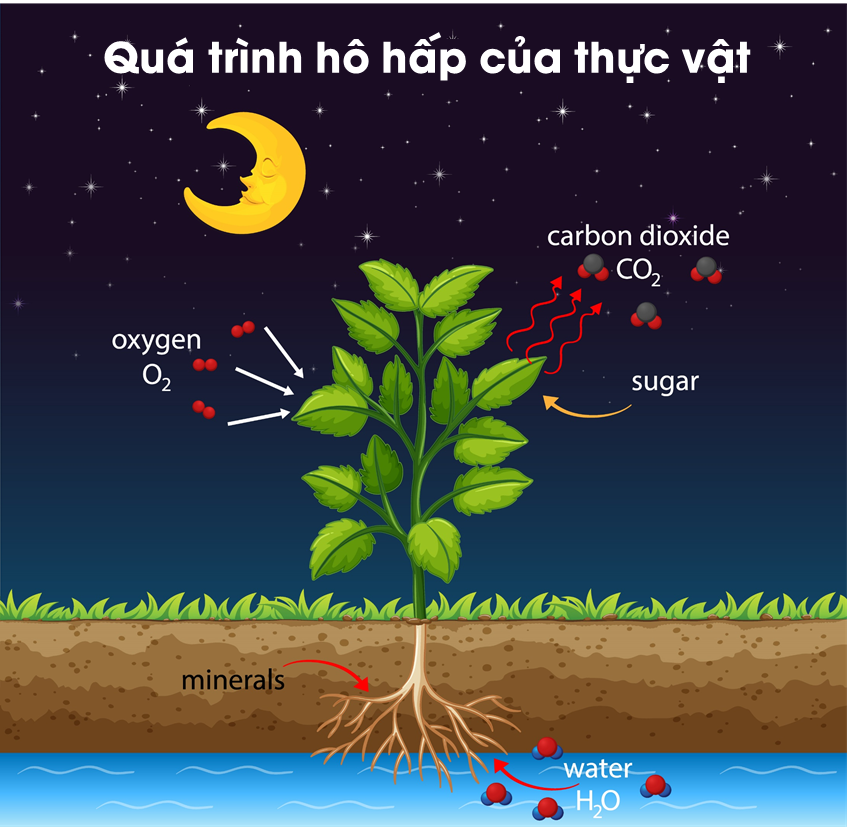 Cũng như người và động vật, thực vật cần khí ô-xi để hô hấp và duy trì các hoạt động sống của mình. Trong quá trình hô hấp, thực vật hấp thụ khí ô-xi và thải ra khí các-bô-níc.
Sự trao đổi thức ăn ở thực vật diễn ra như thế nào?
Ánh sáng mặt trời
Hấp thụ
Thải ra
Khí các-bô-níc
Khí ô-xi
THỰC 
VẬT
Nước
Hơi nước
Các chất
 khoáng
Các chất
 khoáng khác
Sự trao đổi thức ăn ở thực vật
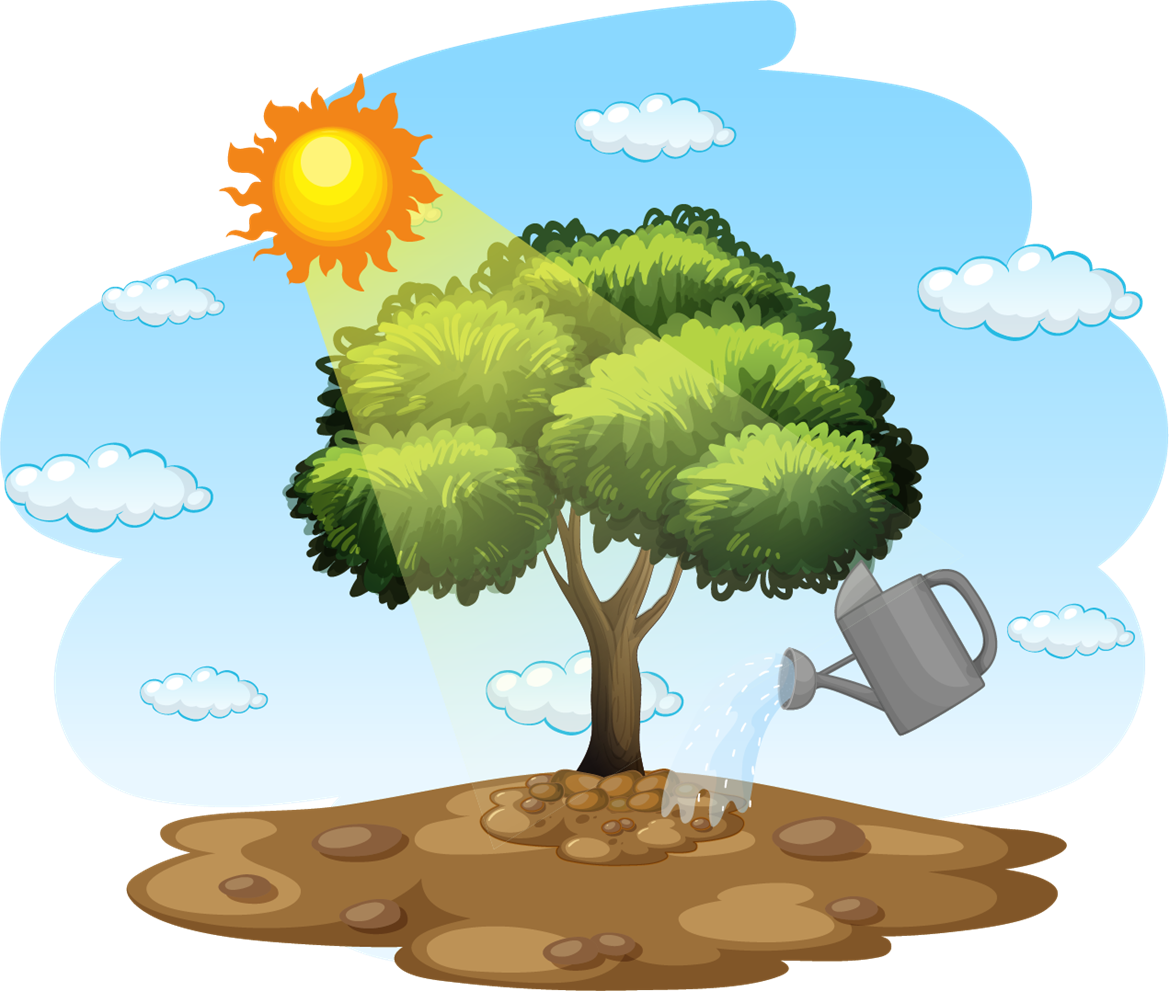 Khí các-bô-níc
Khí ô - xi
Nước
Hơi nước
Chất khoáng
Chất khoáng khác
Thực vật dùng năng lượng ánh sáng mặt trời để tổng hợp các chất hữu cơ (ví dụ chất đường, bột) từ các chất vô cơ (nước, chất khoáng, khí các-bô-níc). Các chất hữu cơ này được dùng để nuôi cây.
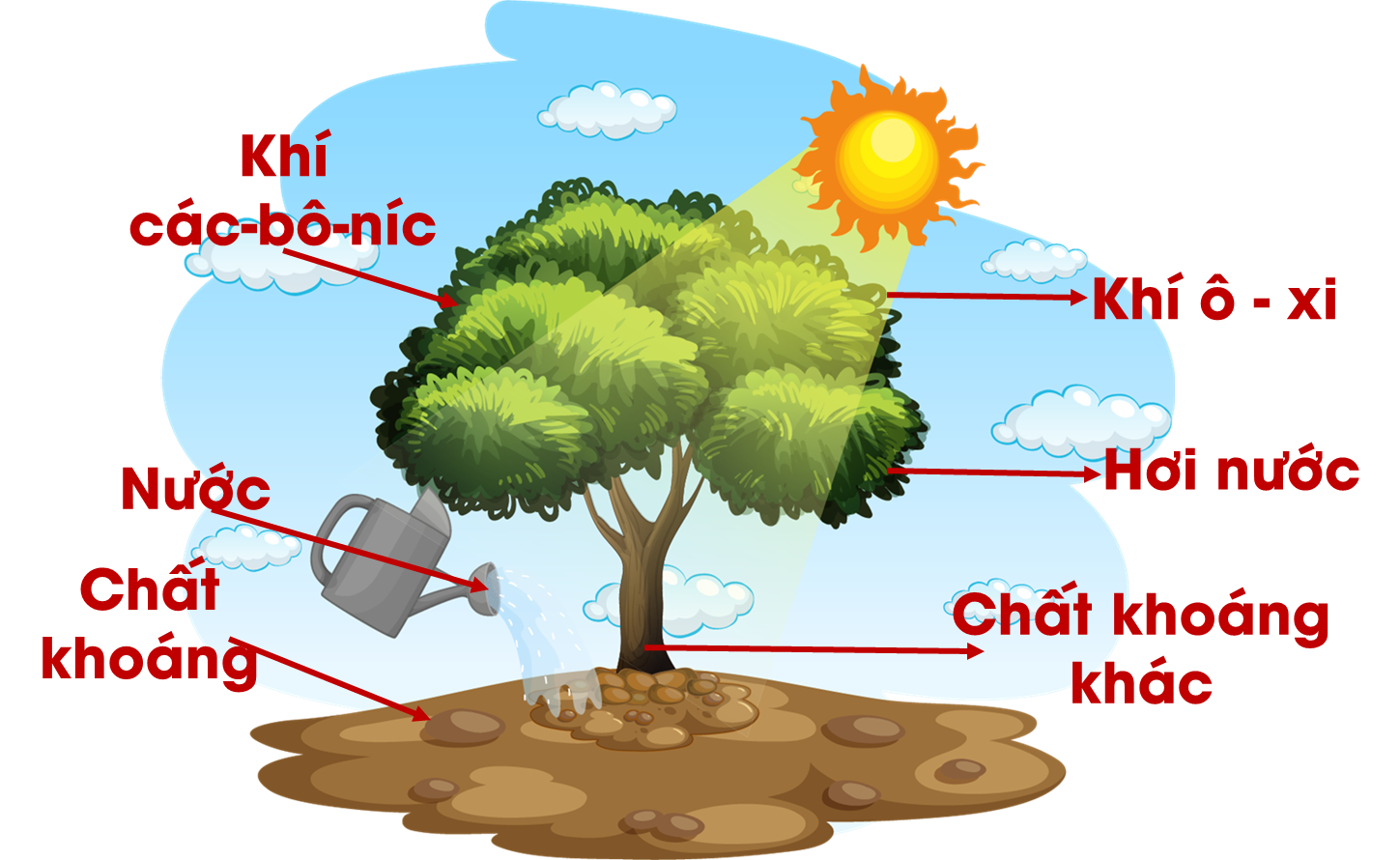 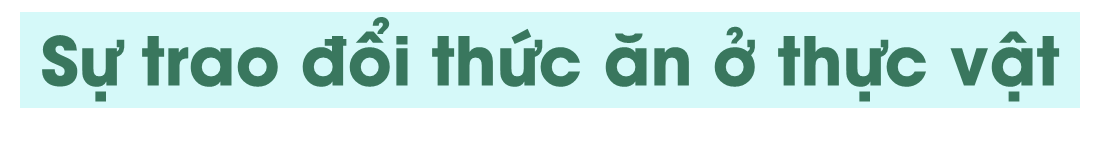 Hoạt động 3
Hoạt động 3
Vẽ sơ đồ trao đổi chất ở thực vật
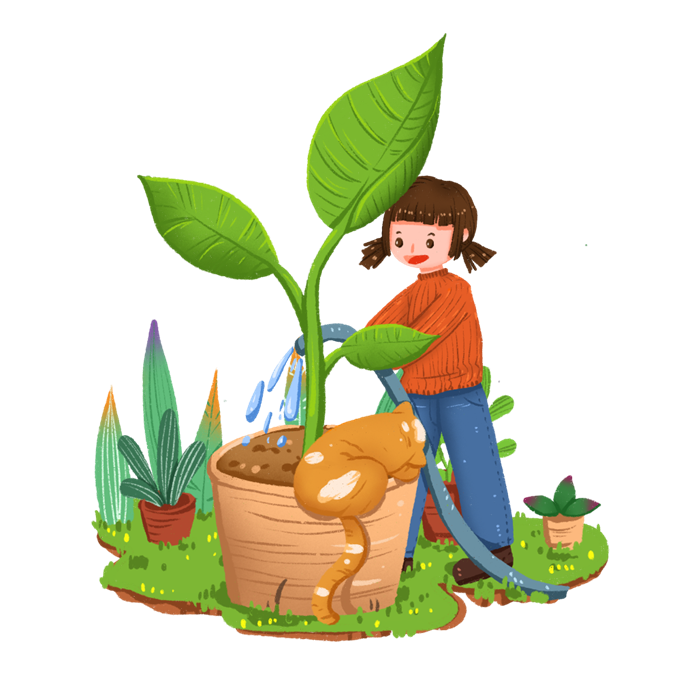 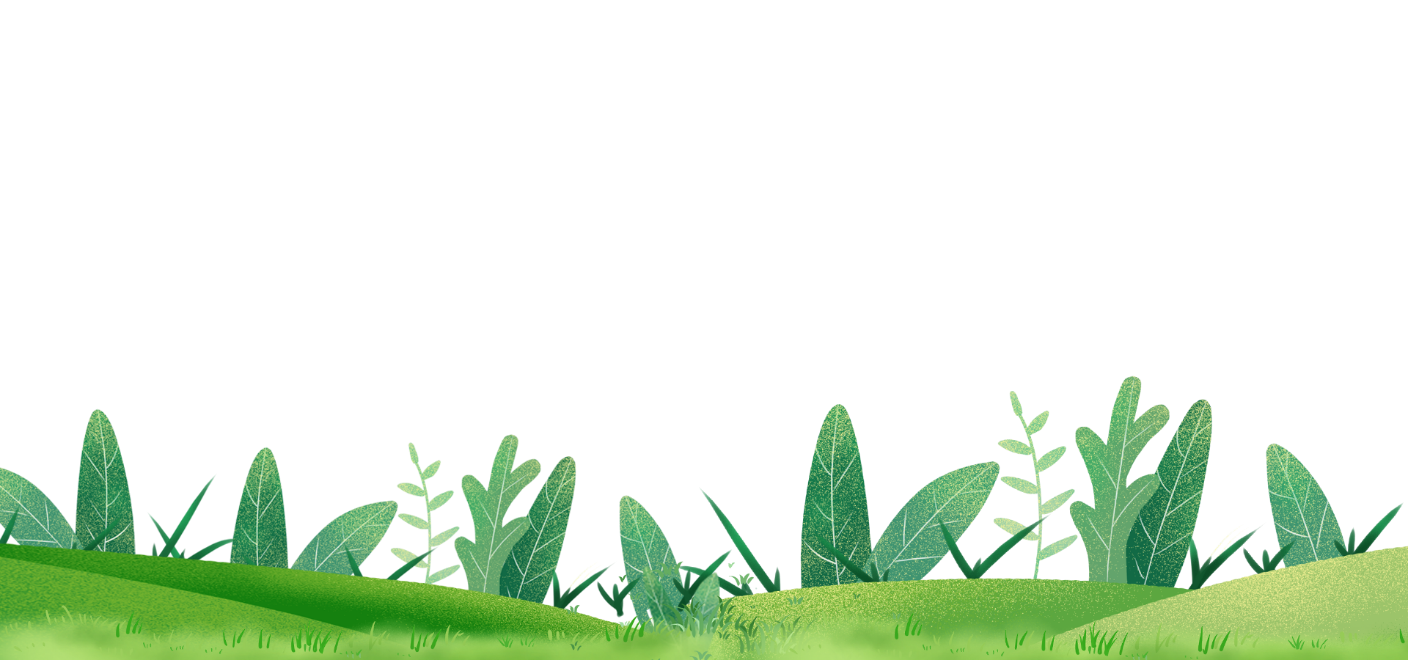 Sơ đồ trao đổi khí ở thực vật
Sơ đồ trao đổi thức ăn ở thực vật
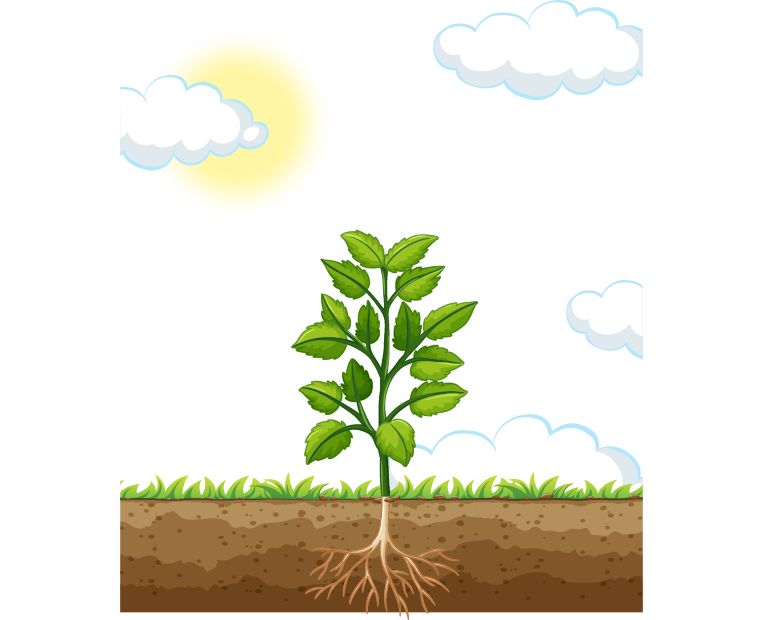 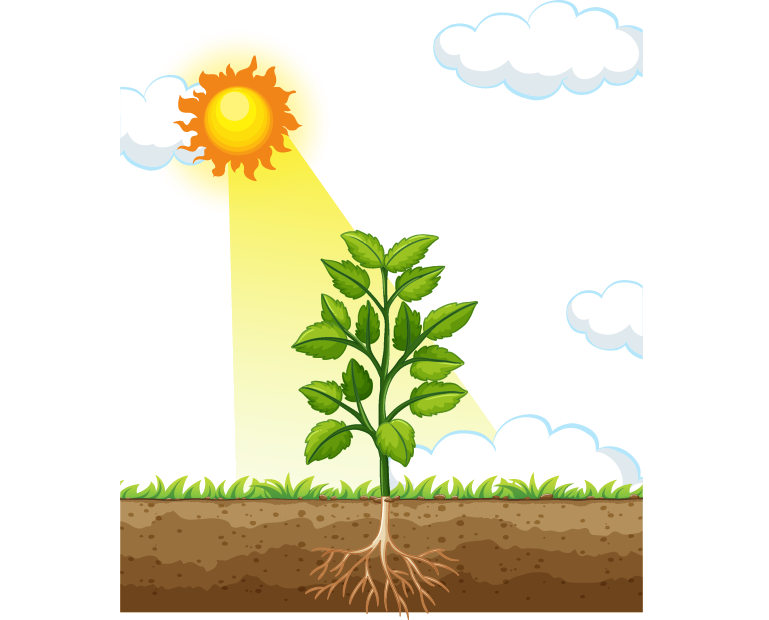 Ghi nhớ
- Cũng như người và động vật, thực vật cần khí ô-xi để hô hấp và duy trì các hoạt động sống của  mình. Trong quá trình hô hấp,  thực vật hấp thụ  khí ô-xi và thải ra khí các-bô-níc.
  - Thực vật dùng năng lượng ánh sáng mặt trời để  tổng hợp các chất hữu cơ (ví dụ chất đường, bột)  từ các chất vô cơ (nước, chất khoáng, khí các-bô- níc).Các chất hữu cơ này được dùng để nuôi cây.
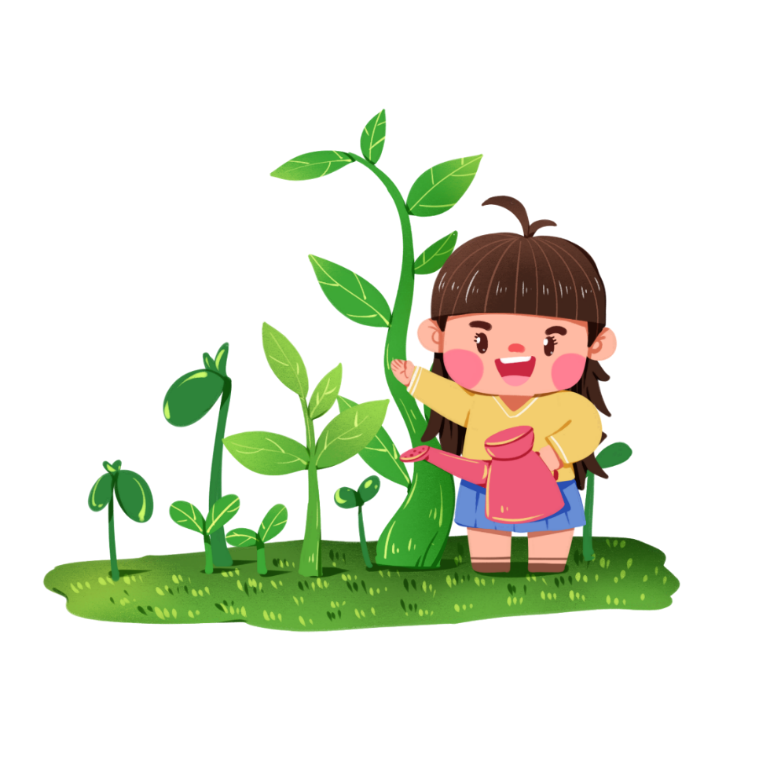 Măng Non
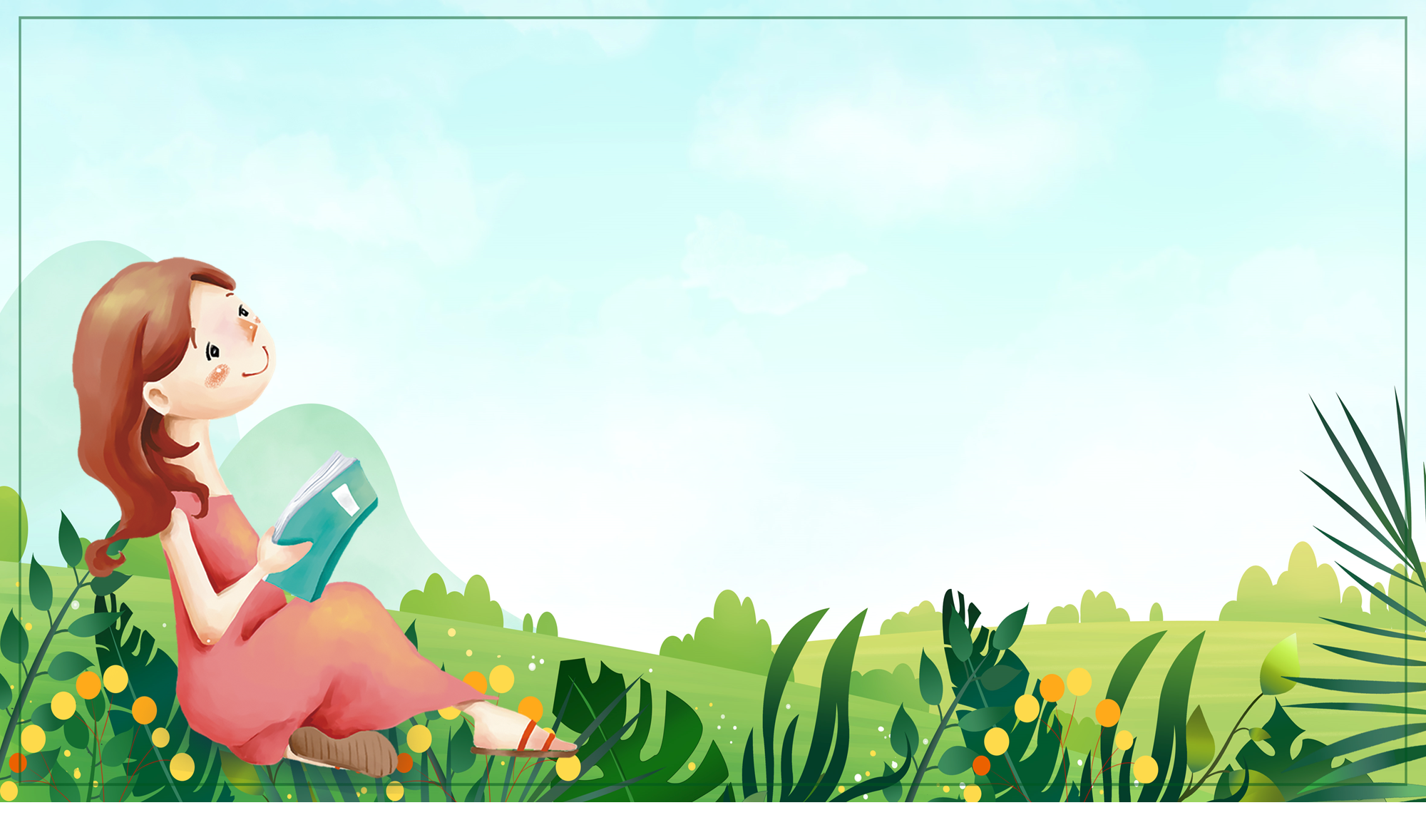 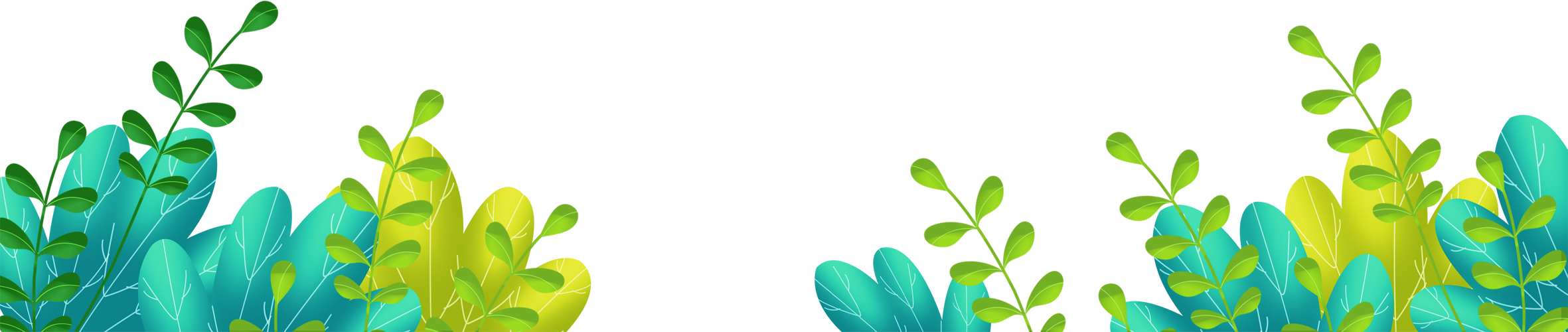 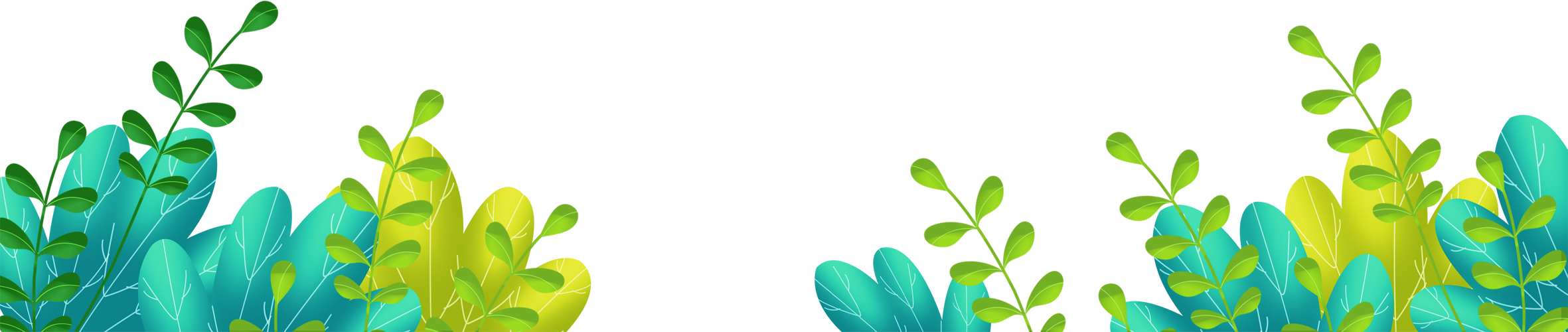 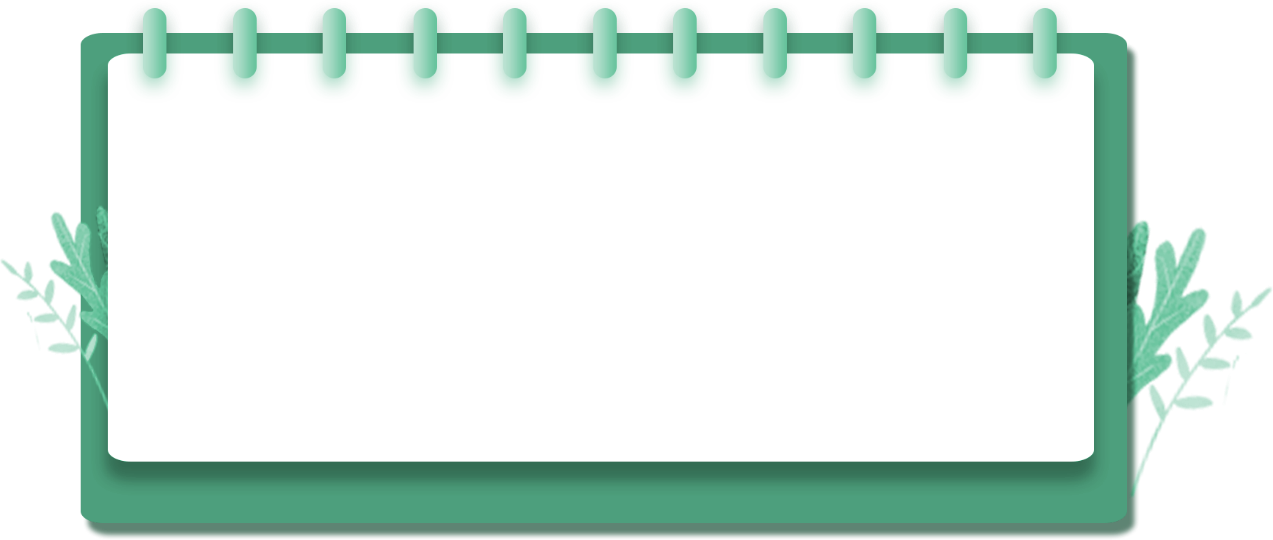 CHÚC CÁC CON HỌC TỐT
CHÚC CÁC CON HỌC TỐT
CHÚC CÁC CON HỌC TỐT
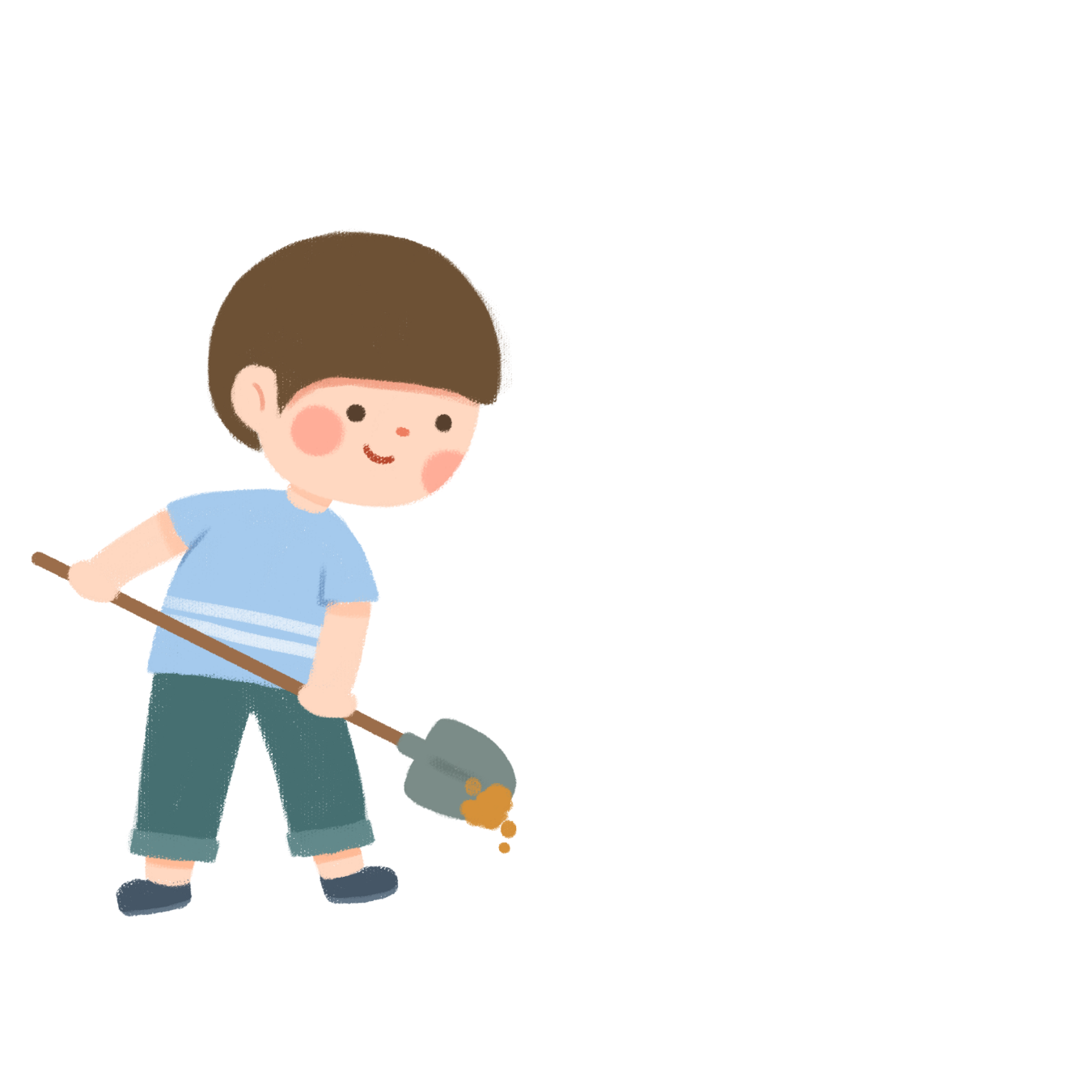 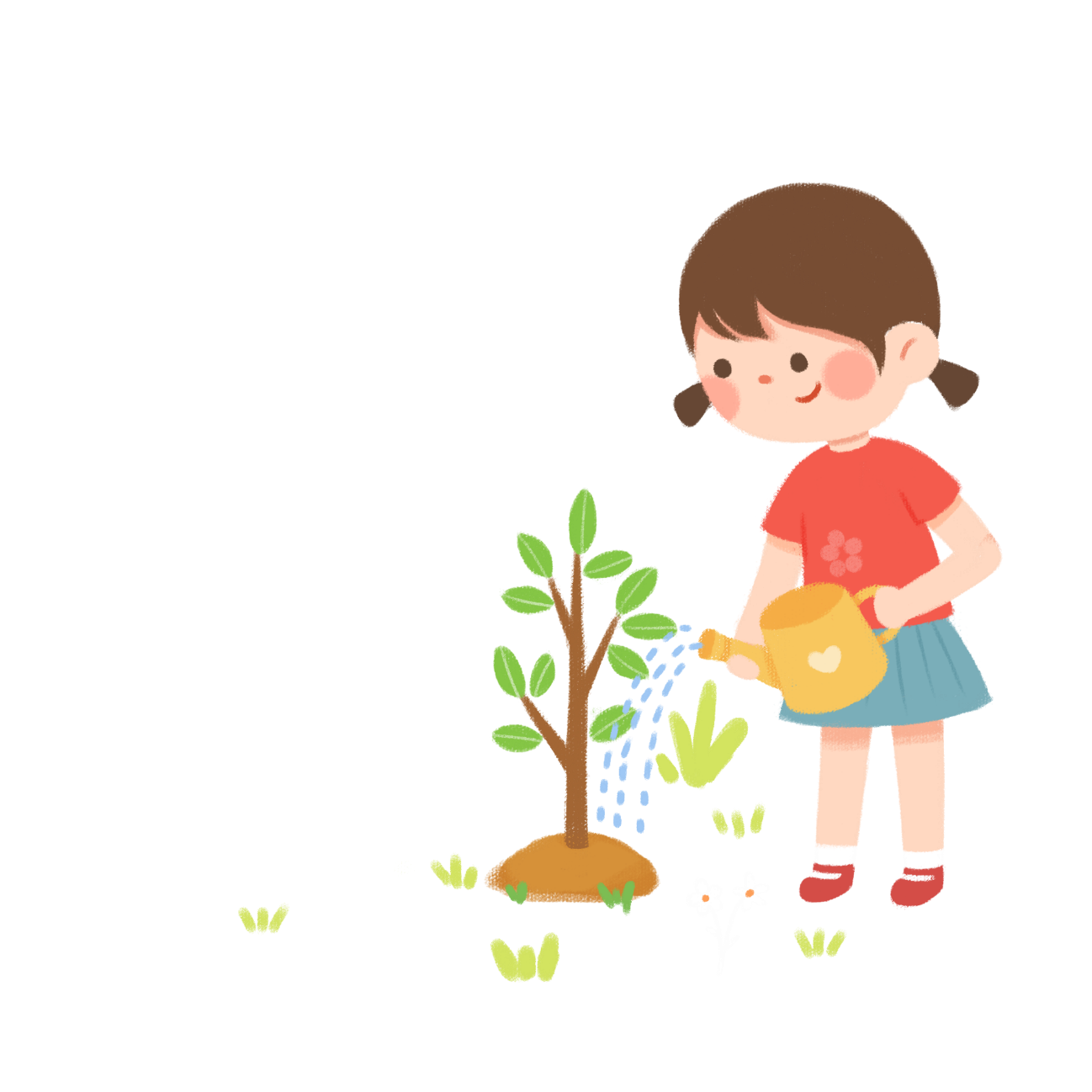 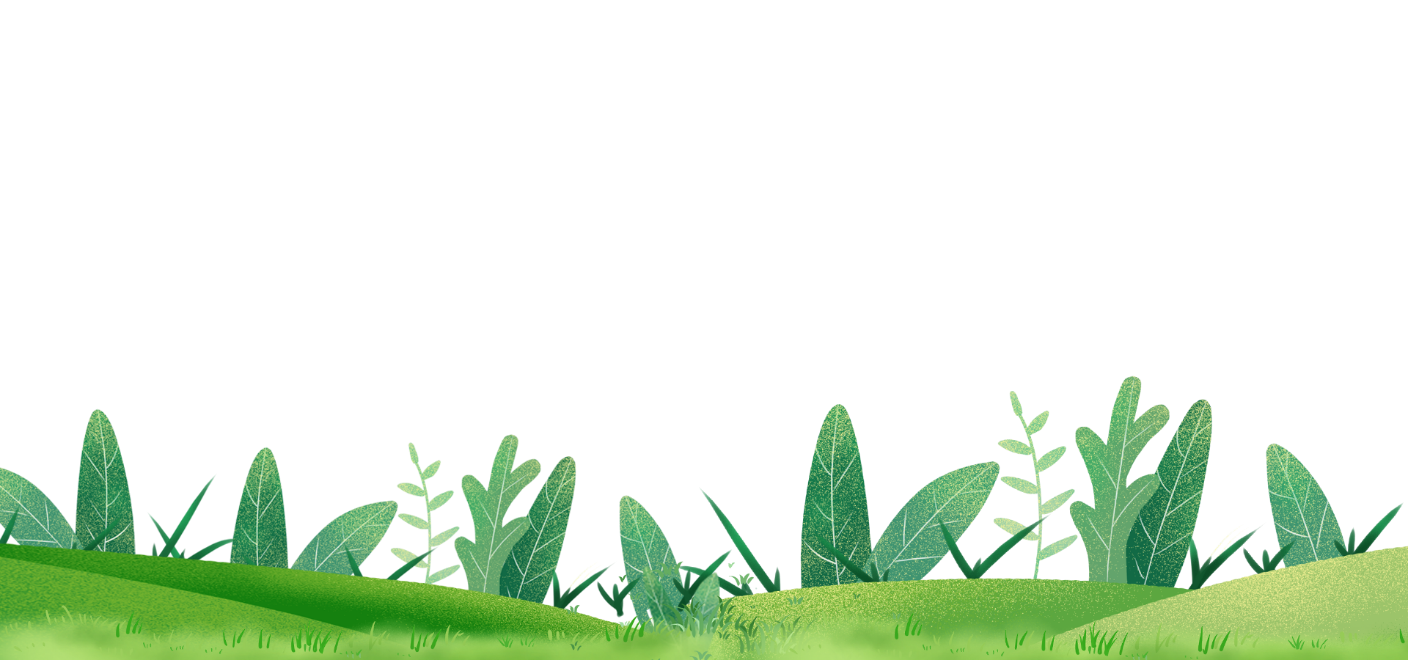